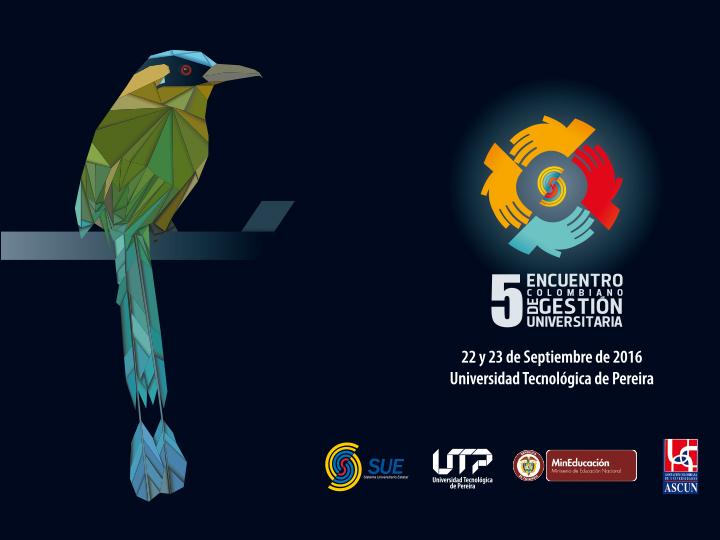 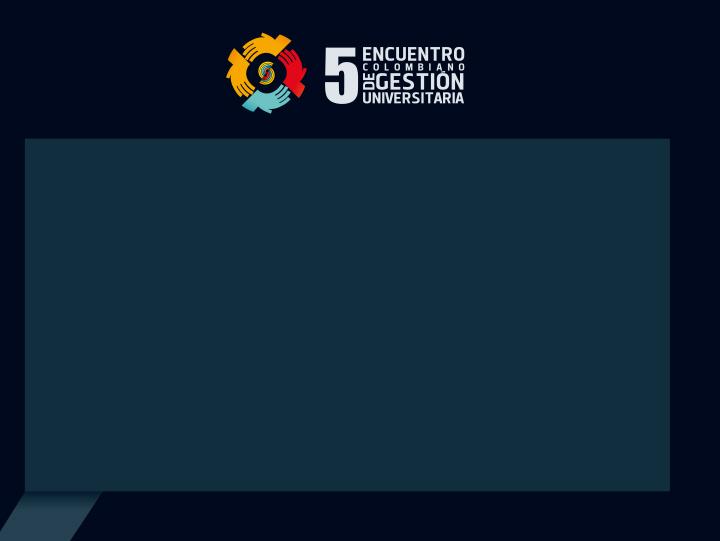 Investigación e Innovación 
Experiencias 
Universidad de Antioquia


Por: María Patricia Arbeláez Montoya, MD, PhD
Vicerrectora Investigación
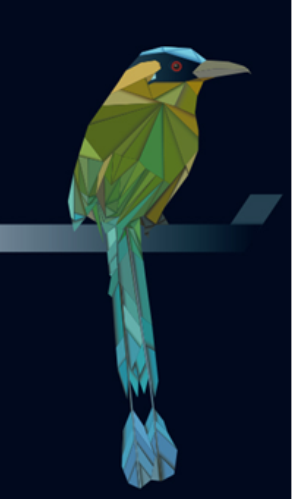 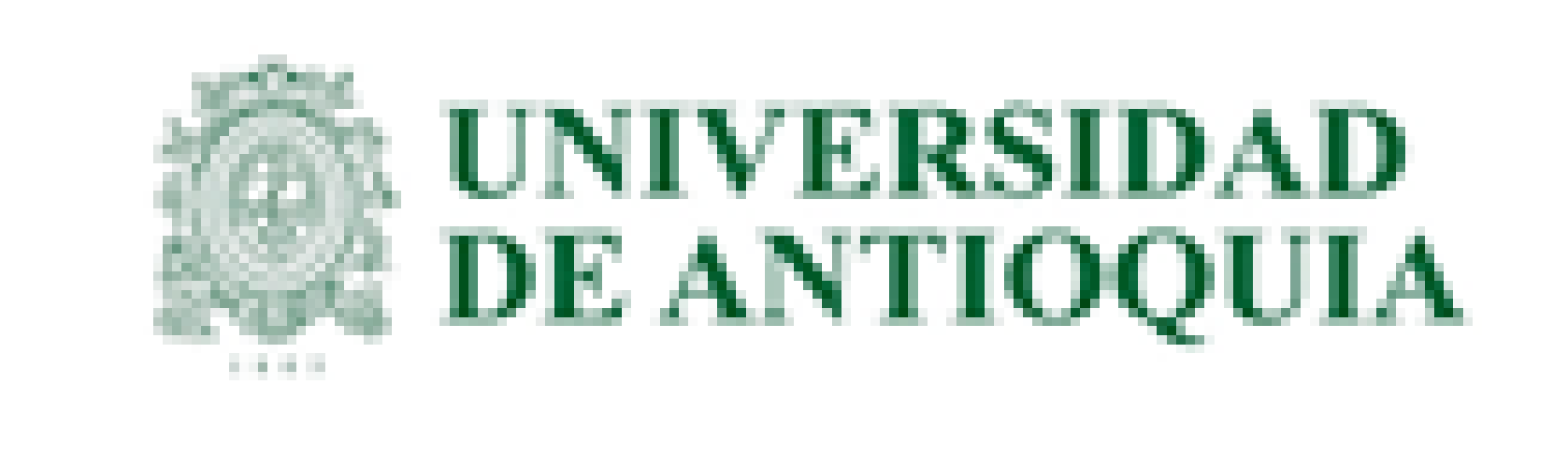 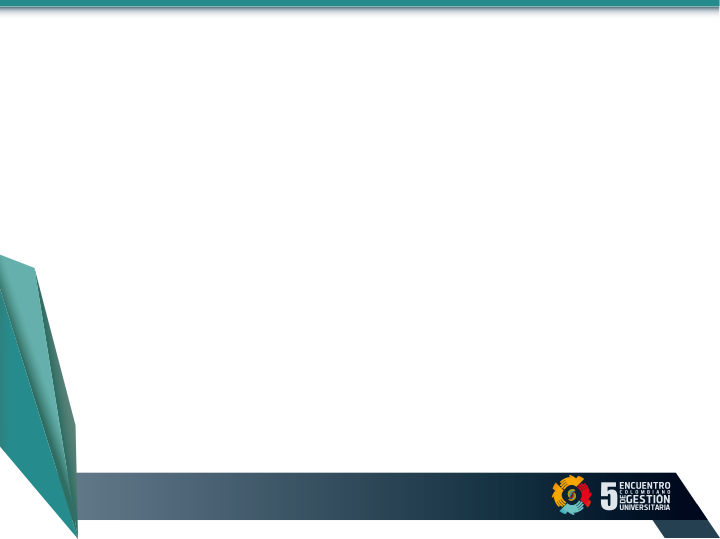 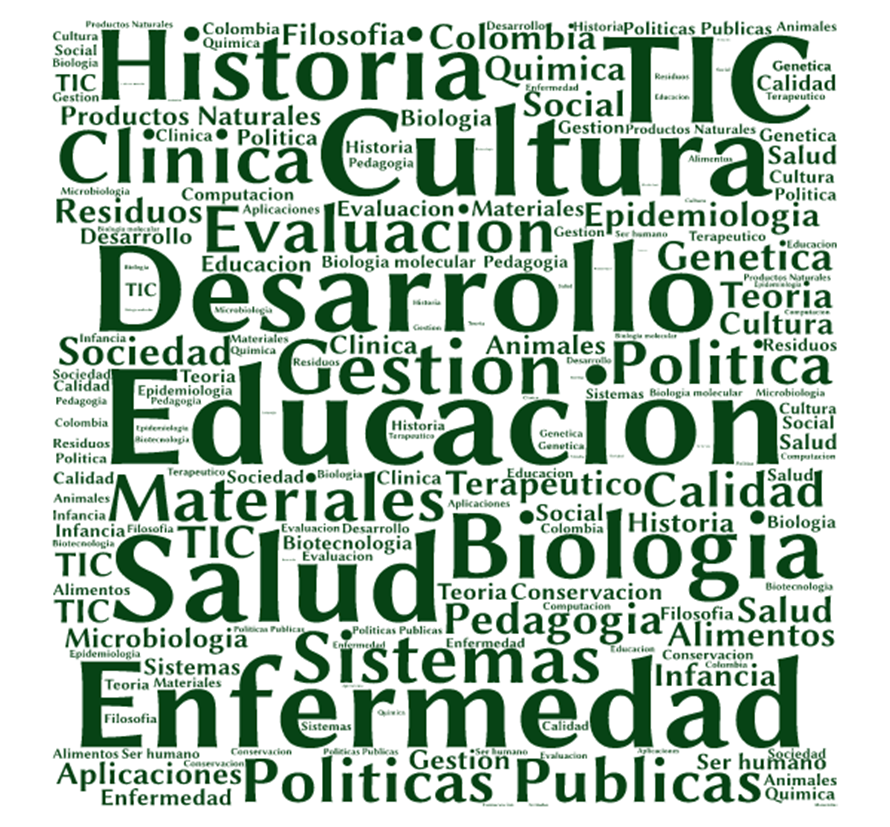 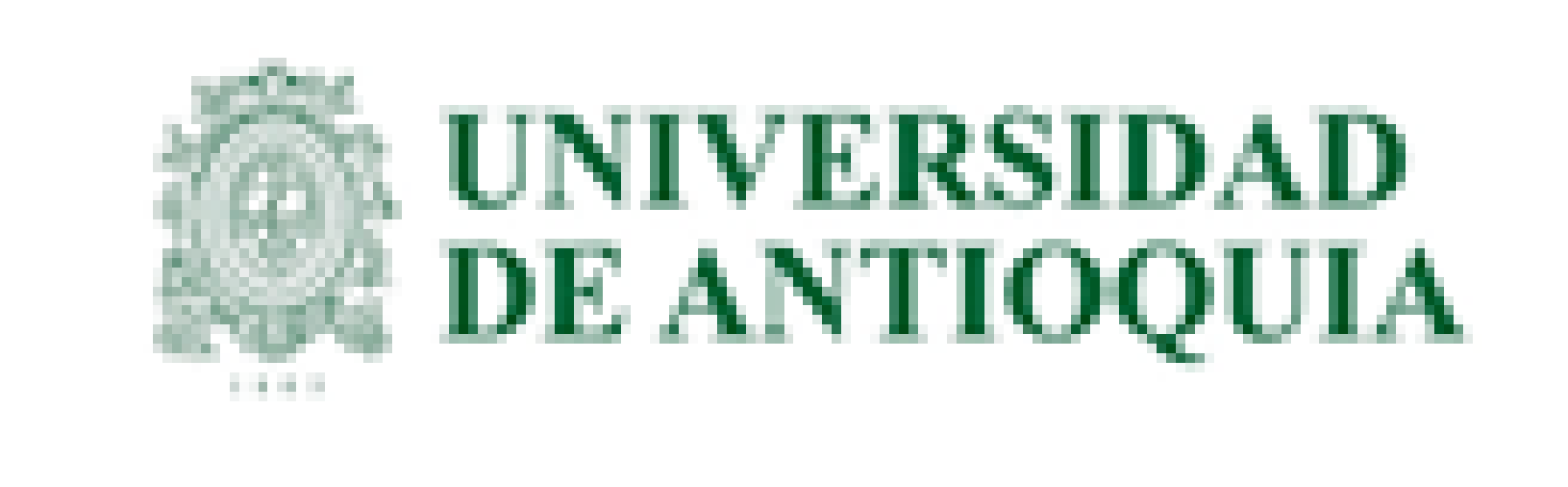 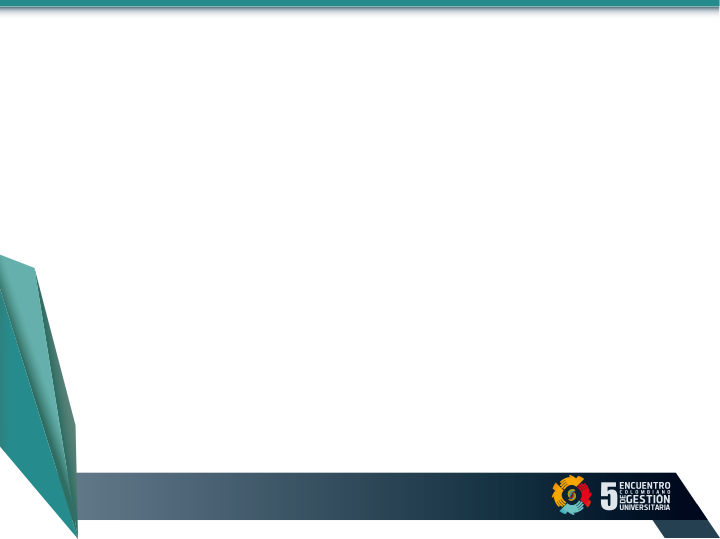 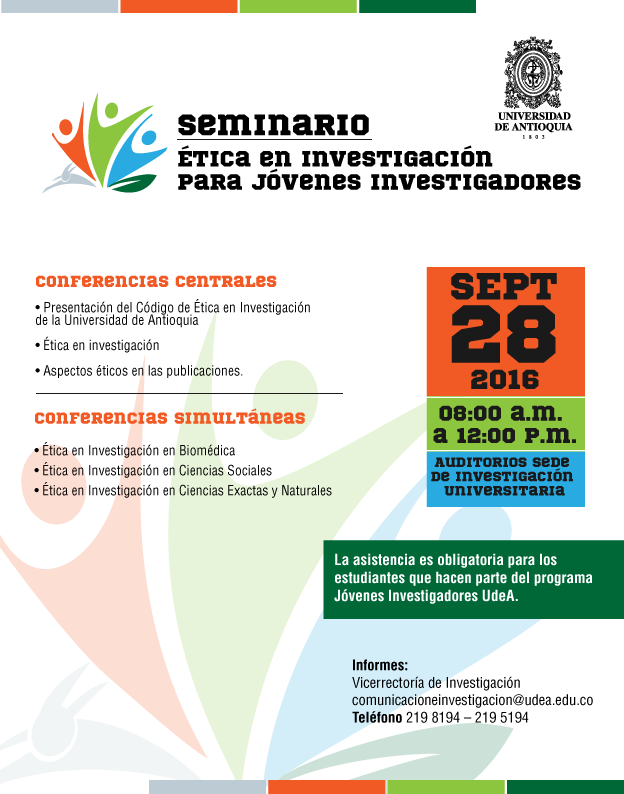 La Investigación Una Apuesta 
Por la Juventud
Por la Ética
Por el Ambiente
Por el Territorio
Por la Creación
Por el Saber
Por el Bien Común
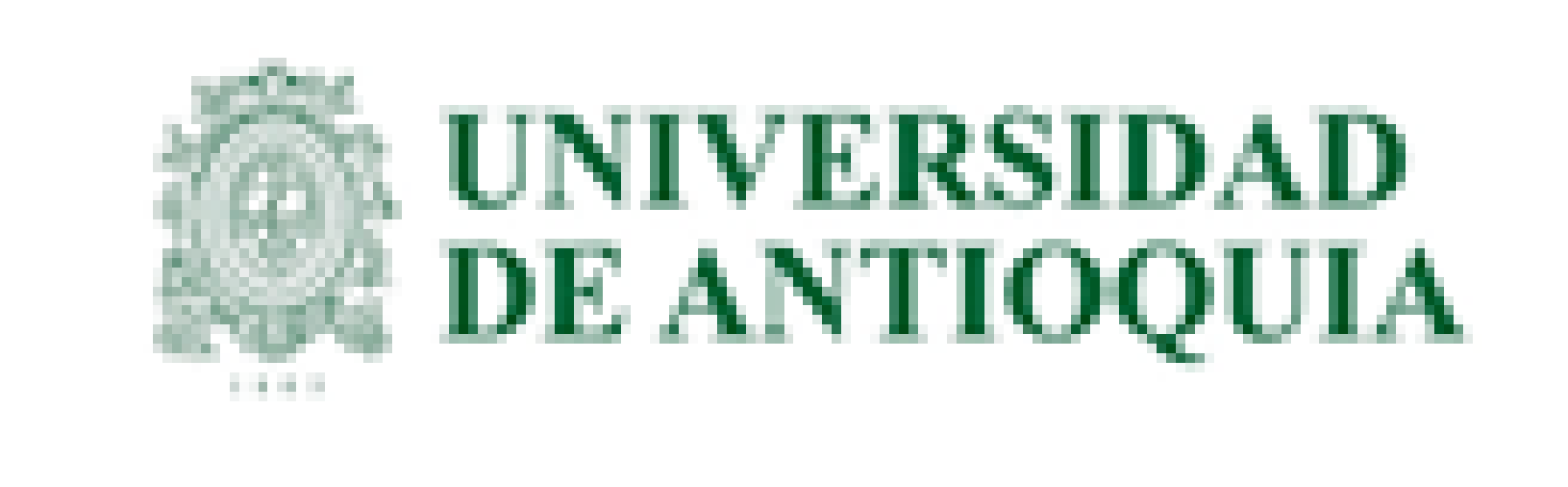 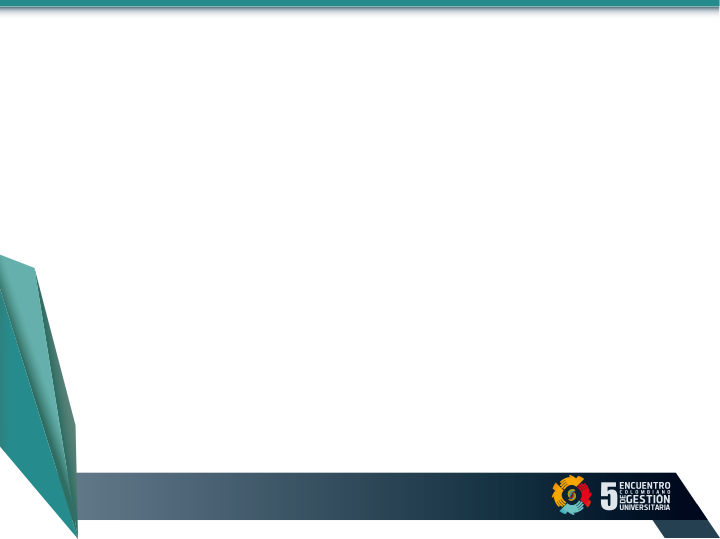 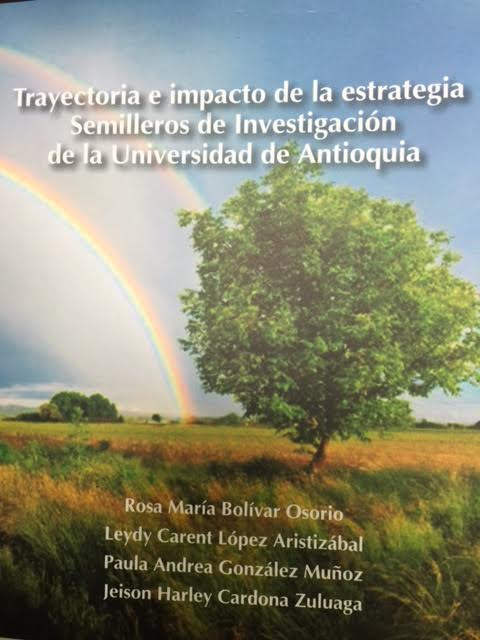 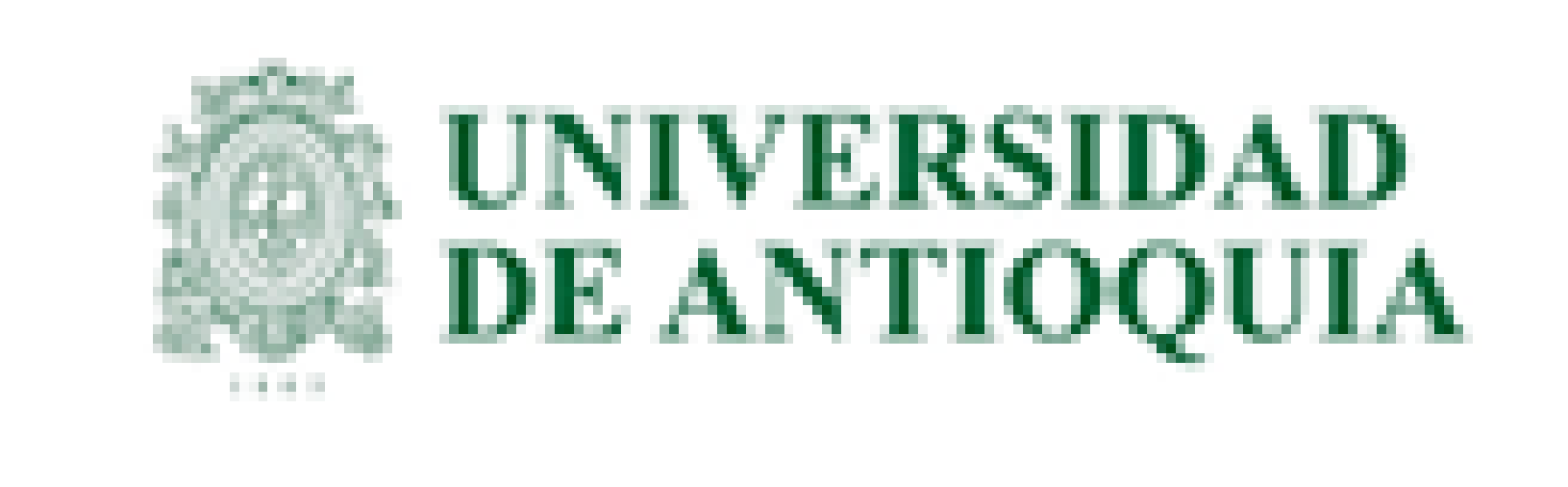 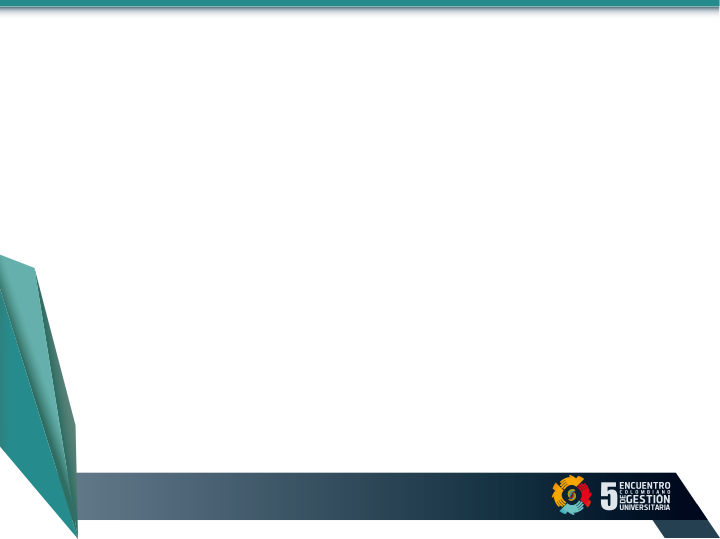 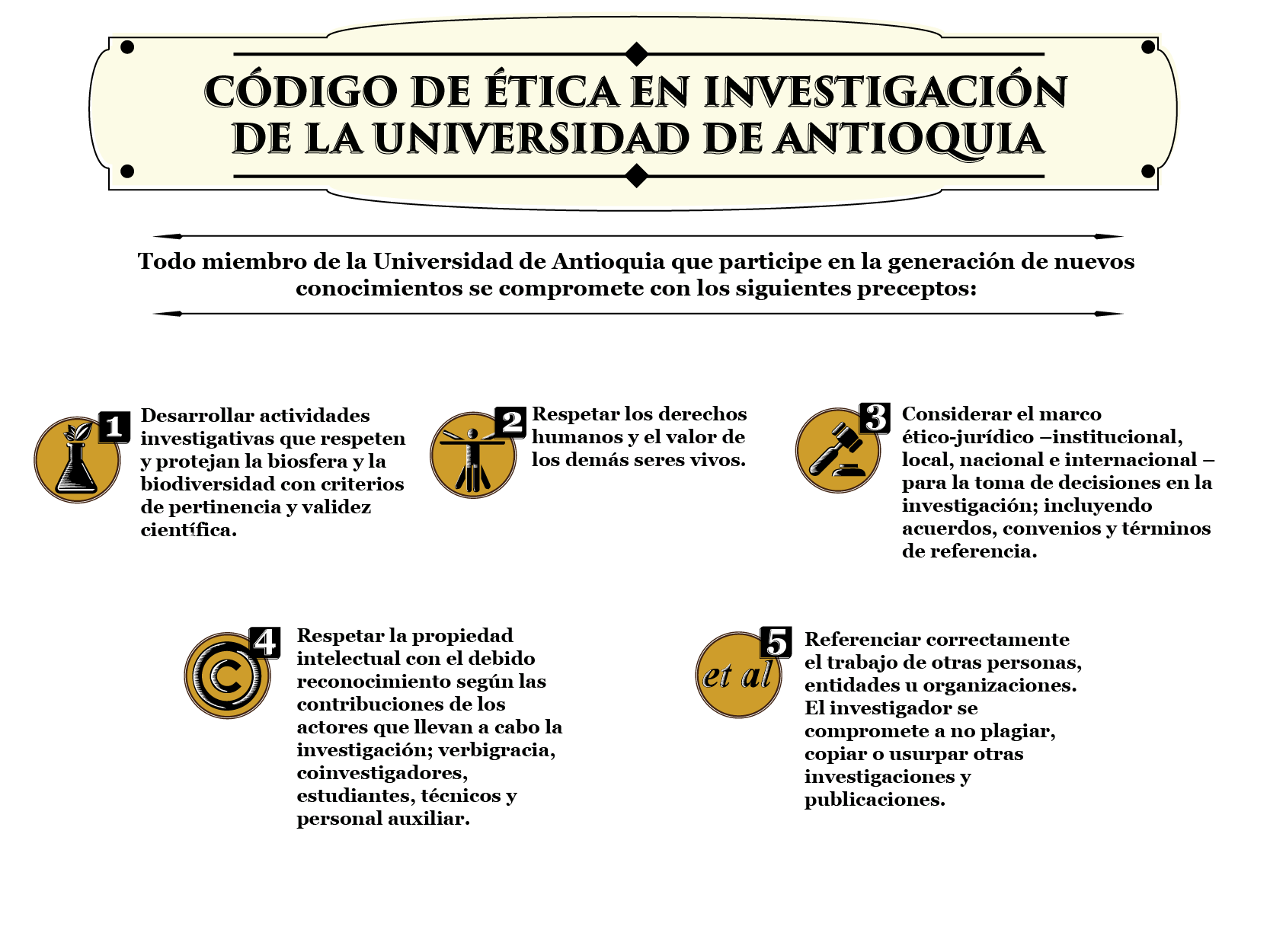 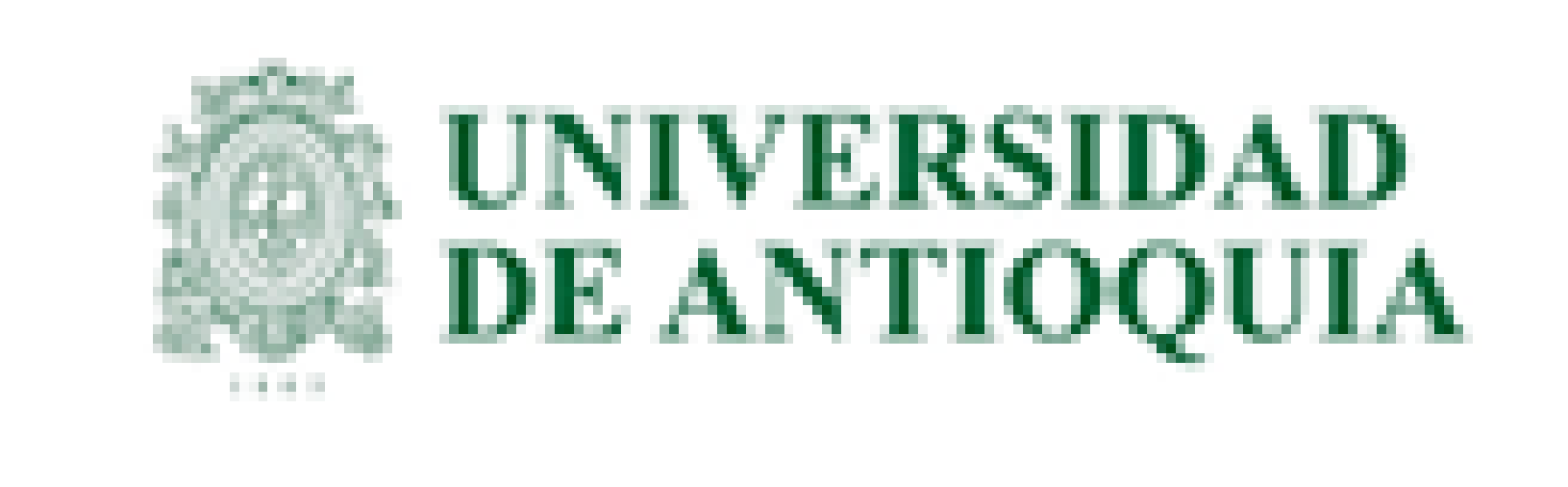 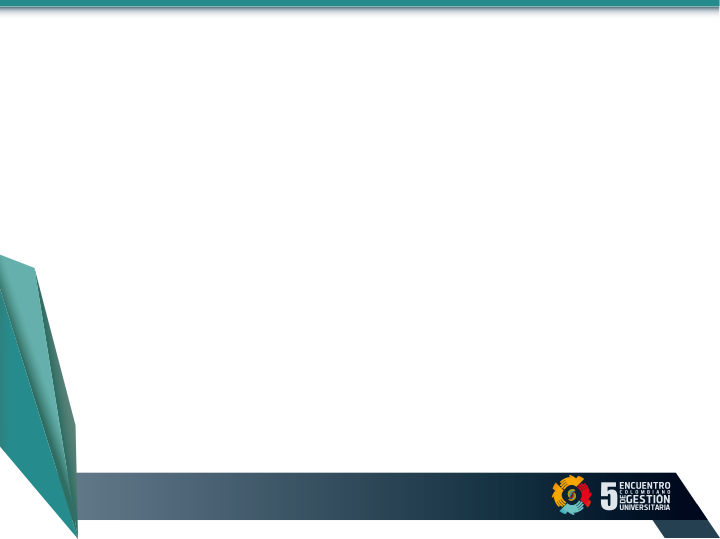 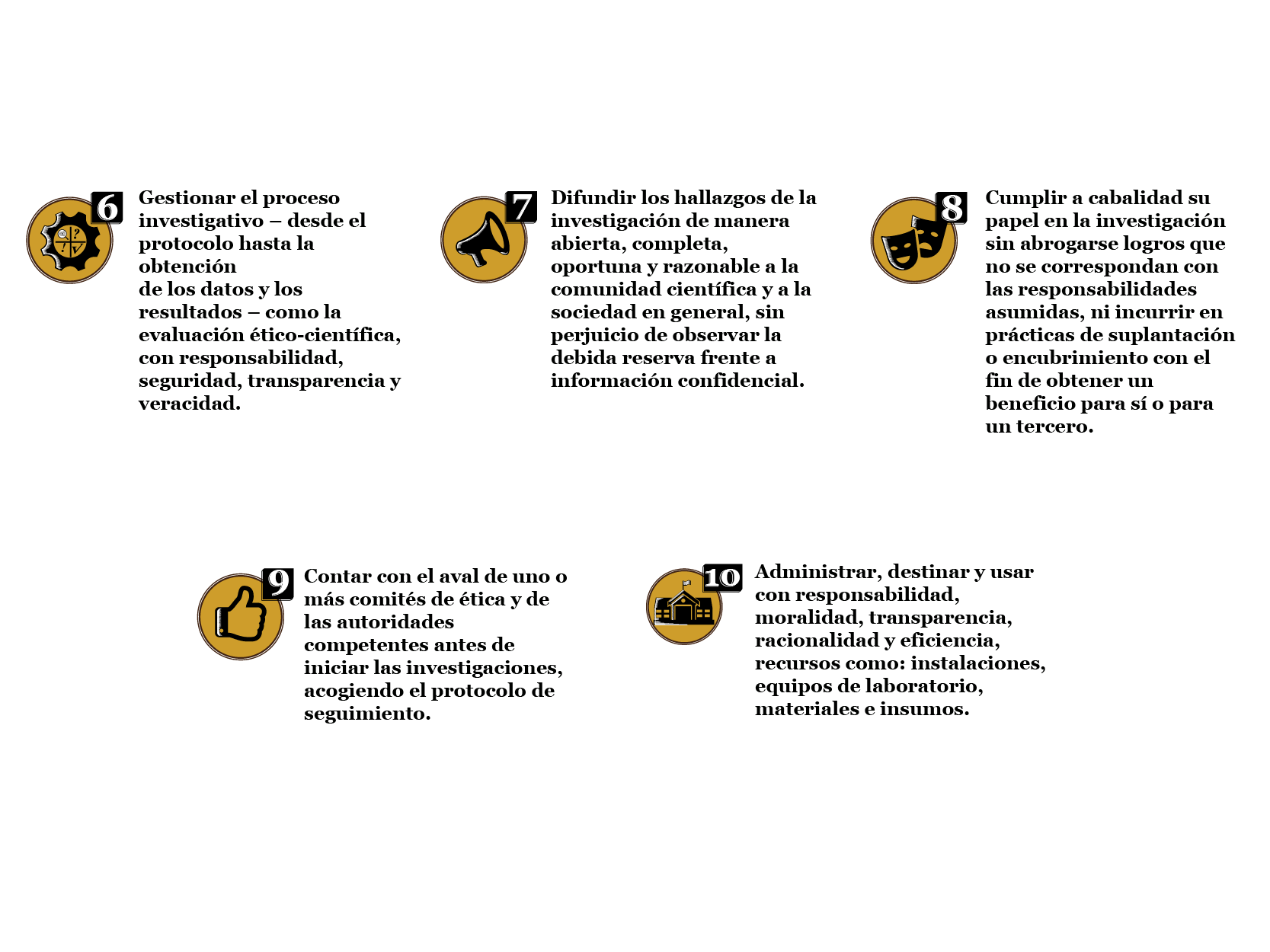 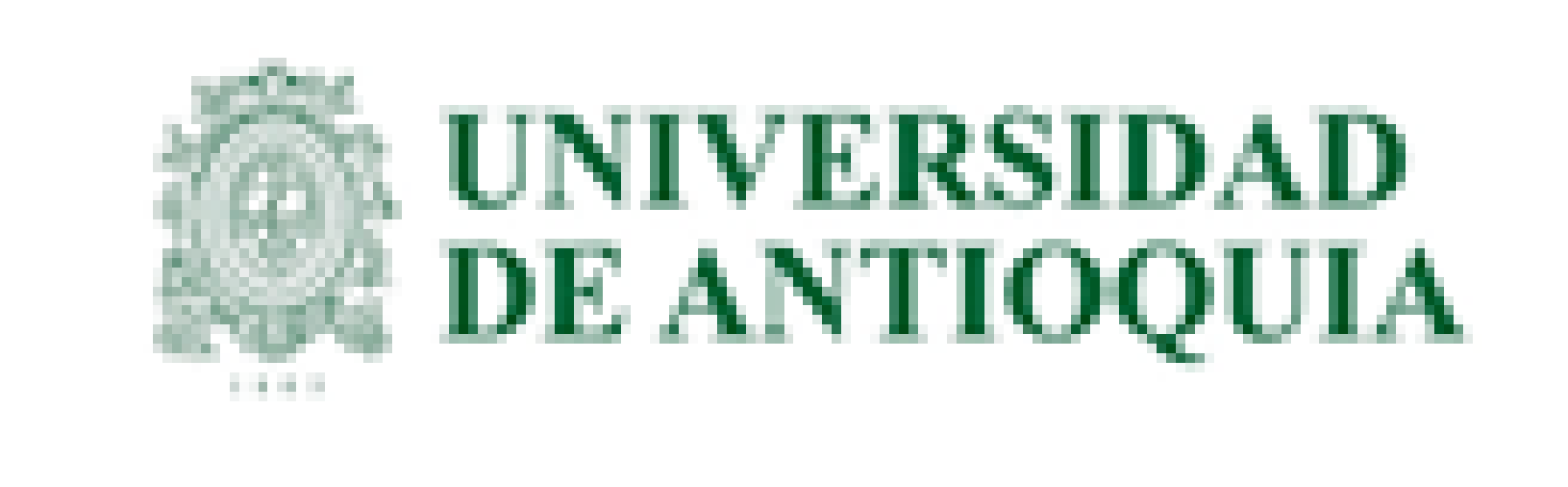 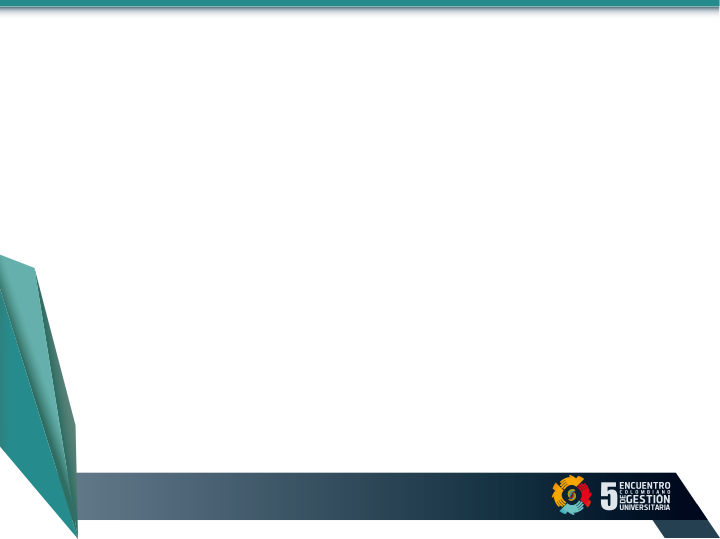 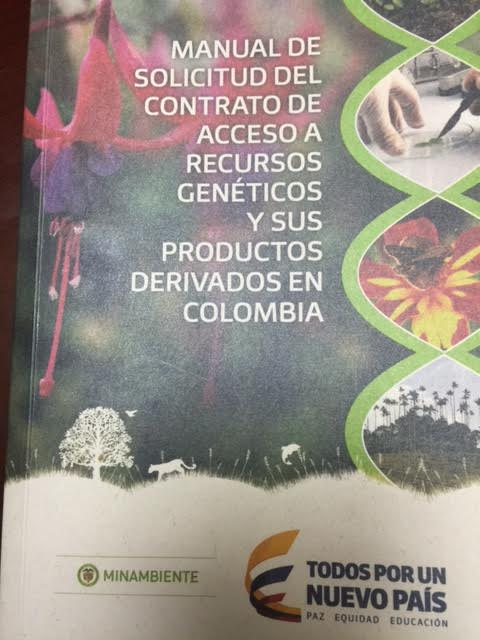 Ministerio de Ambiente
Permiso Marco
Permiso de Colecta
Permiso de acceso
a recursos genéticos
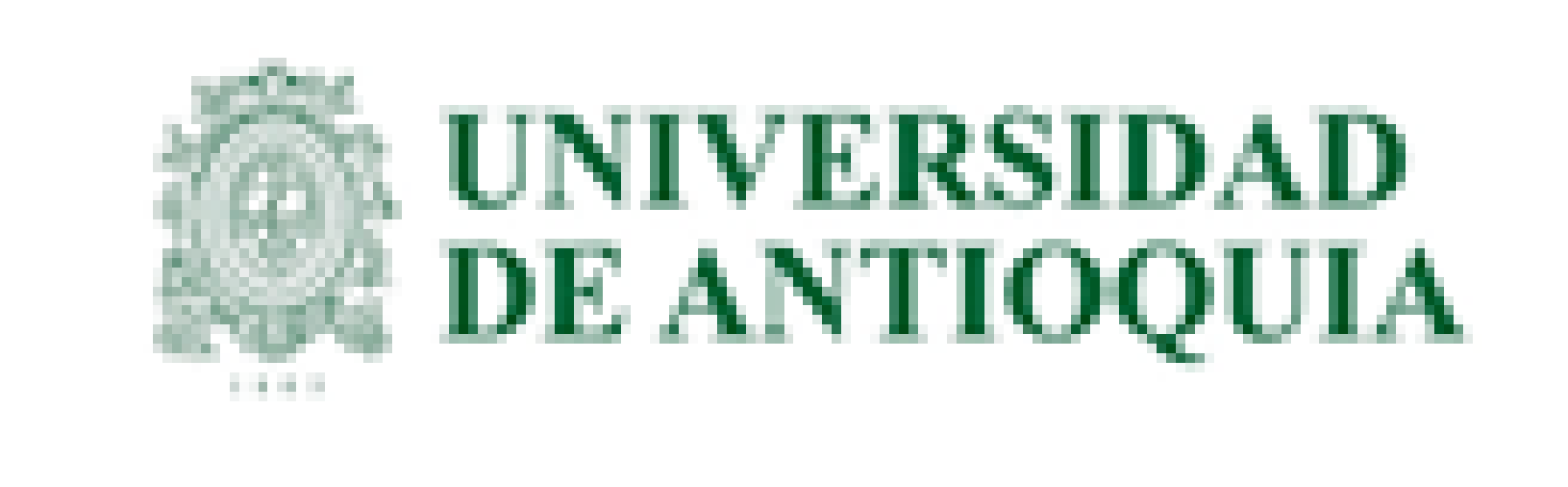 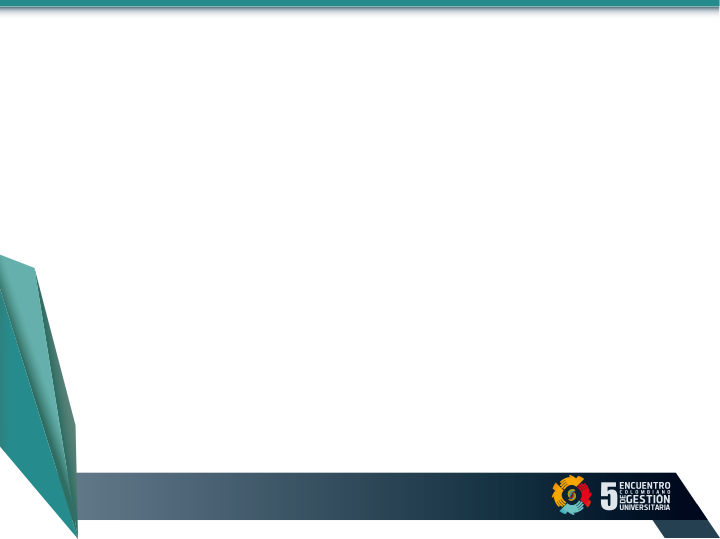 Organización del Sistema Universitario de Investigación
GOBERNABILIDAD
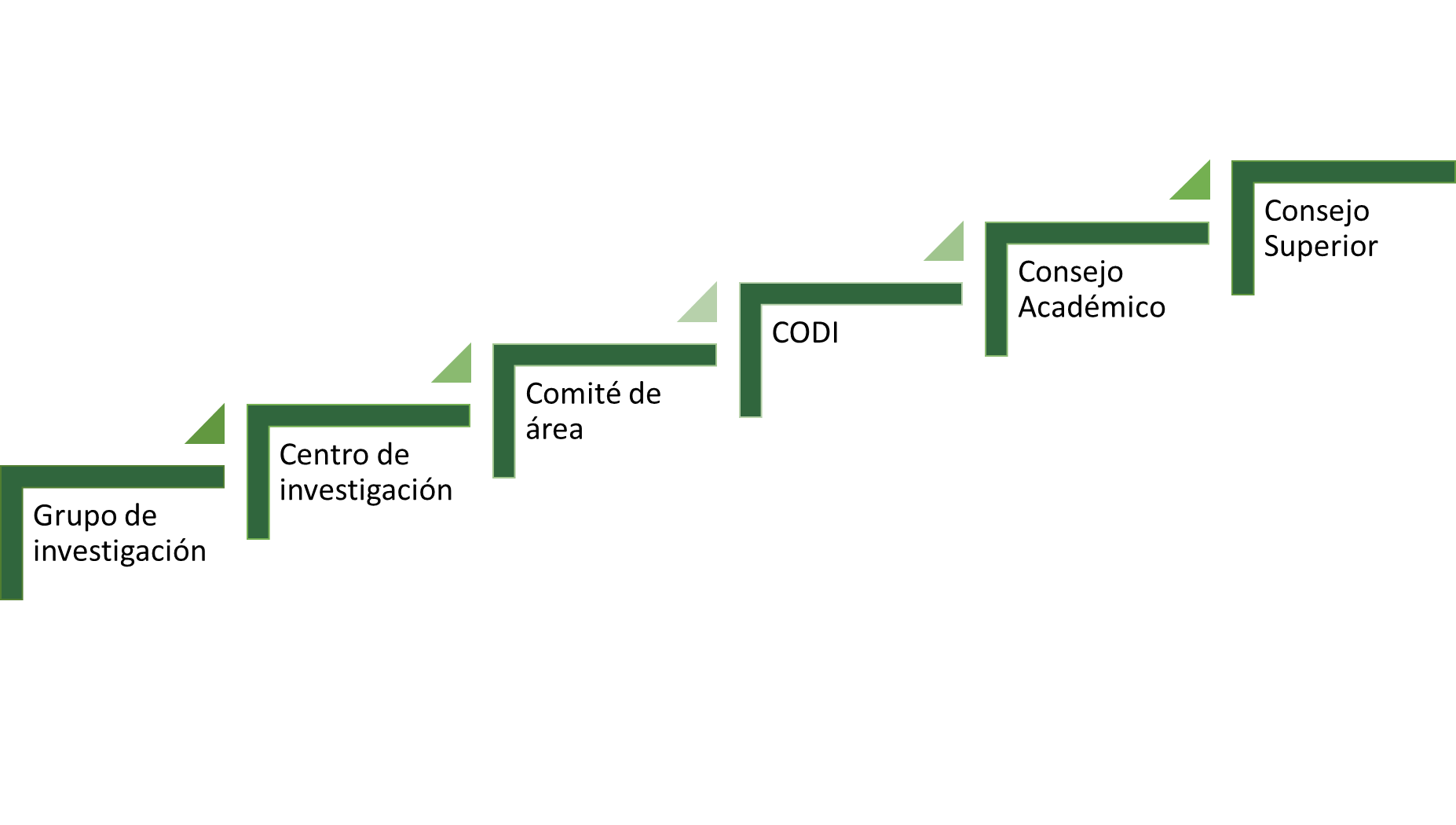 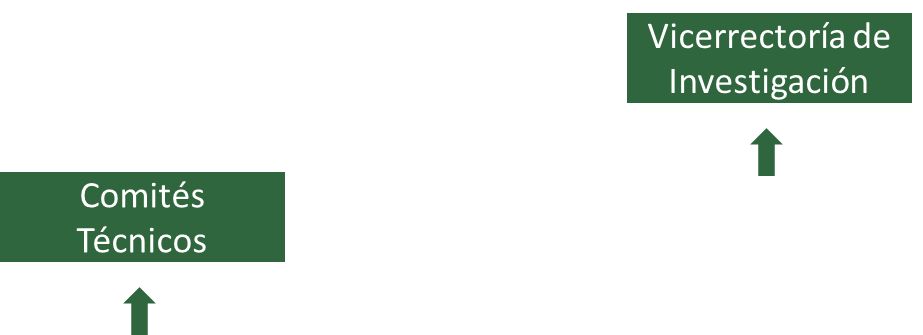 Acuerdo Superior 204 de 2001
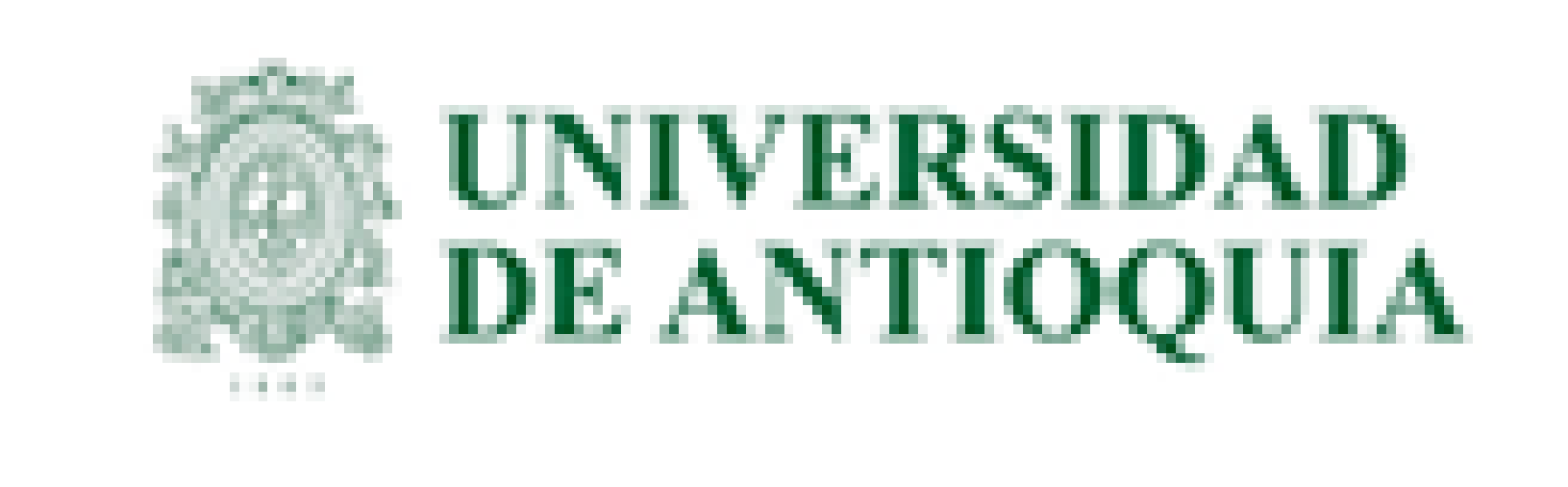 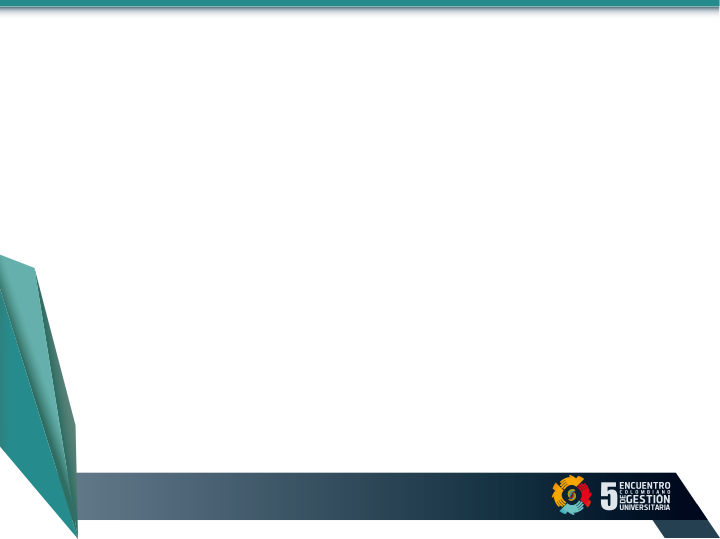 CODI: Comité para el Desarrollo de la Investigación
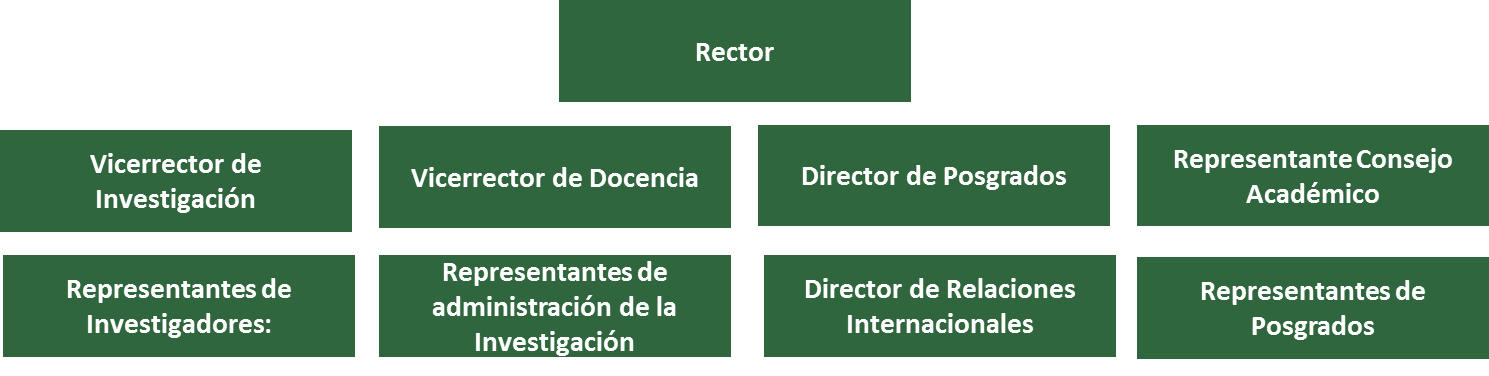 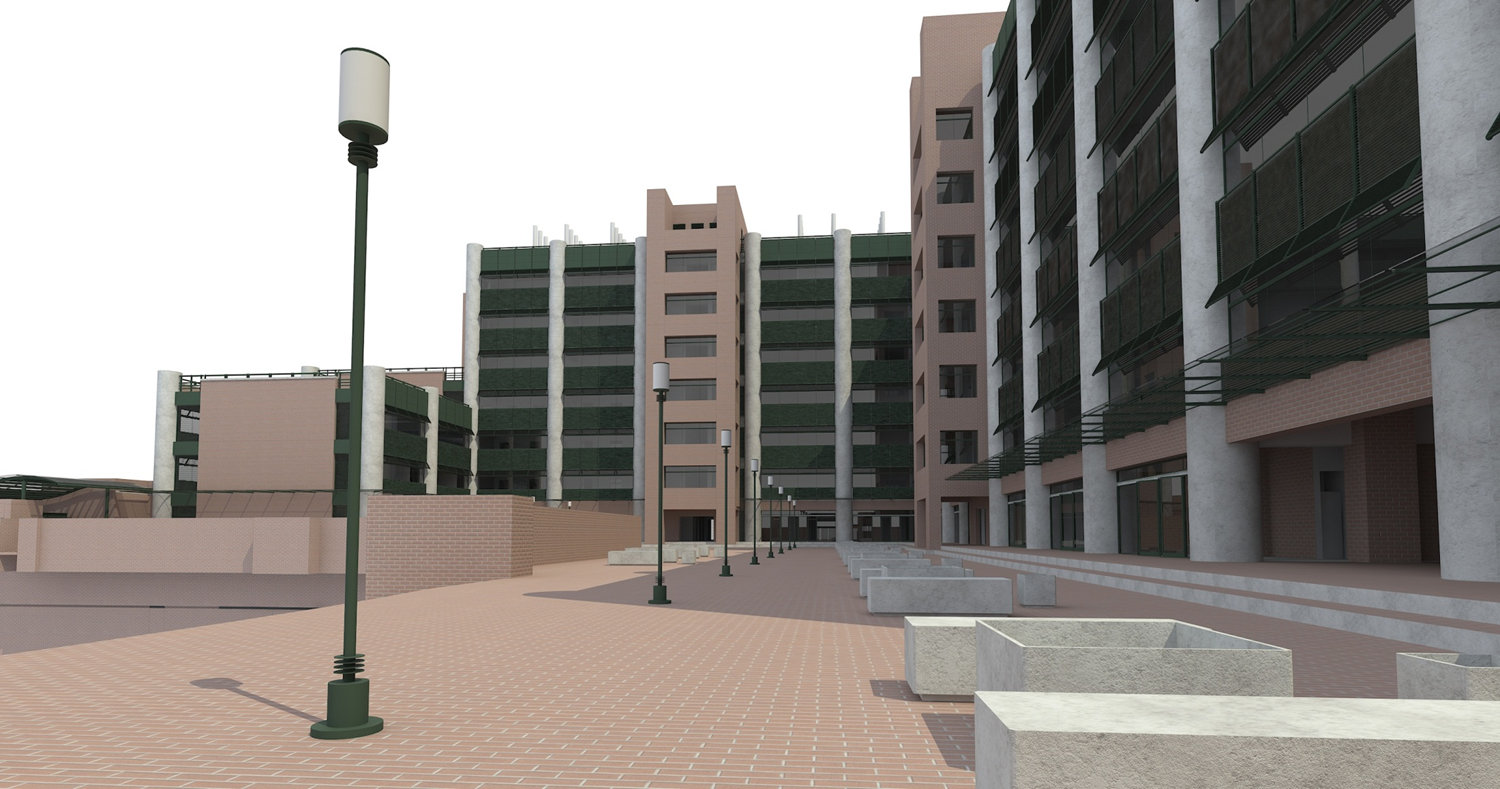 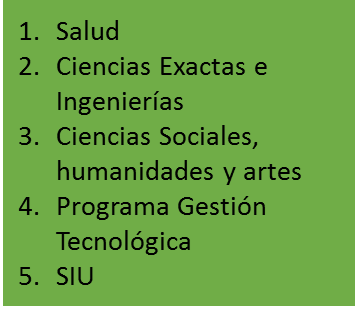 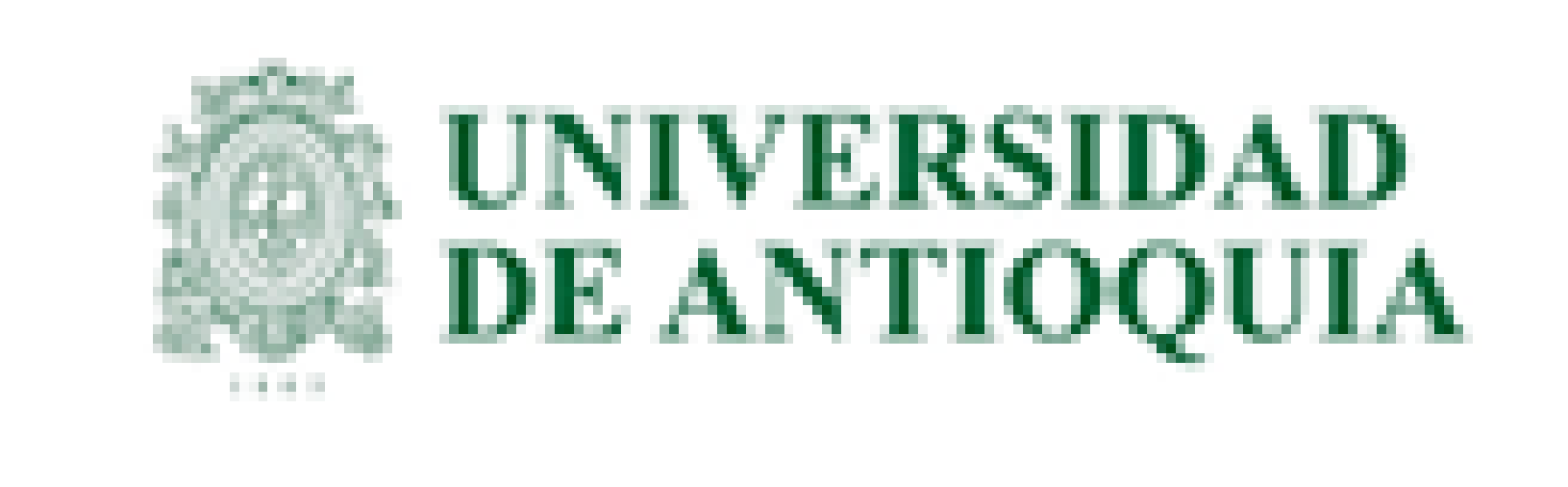 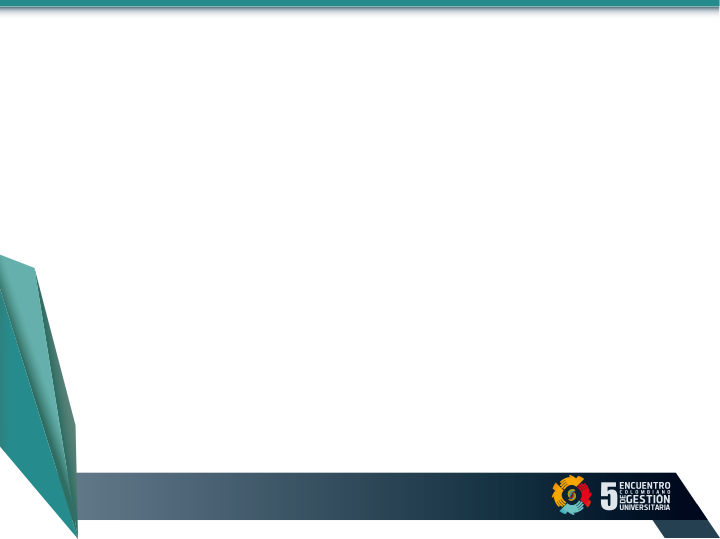 Estructura de la Investigación: centros de investigación
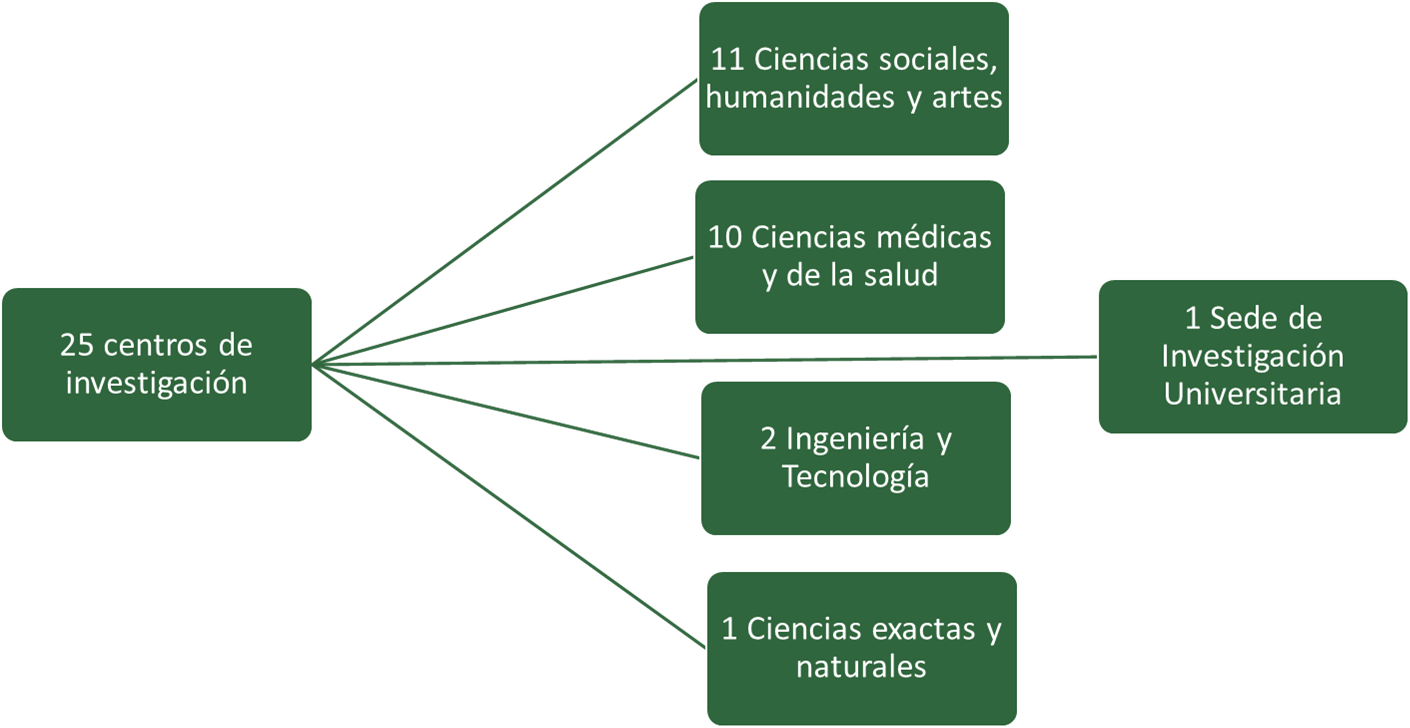 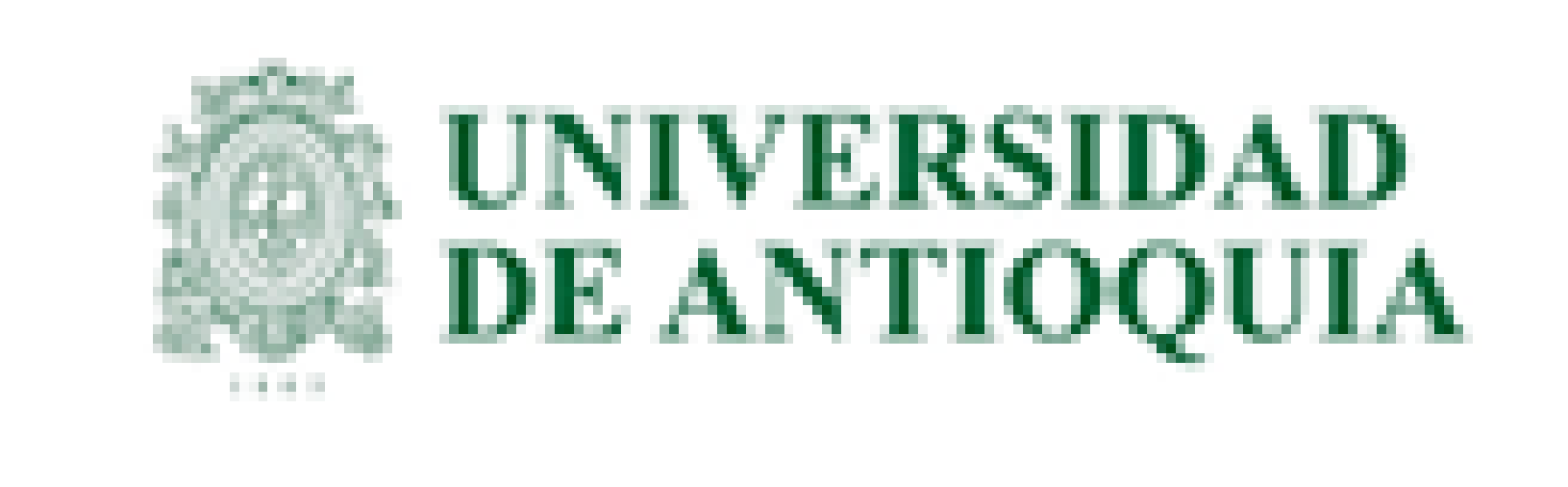 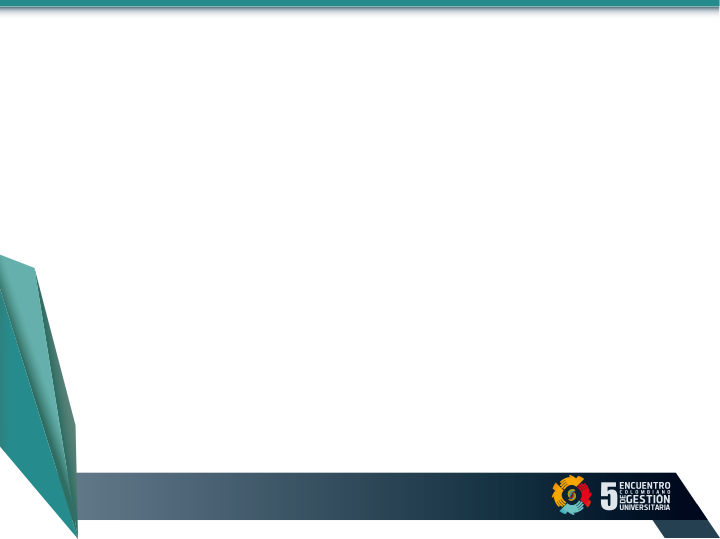 Grupos de Investigación Reconocidos por Áreas de Conocimiento  OCDE
N= 268
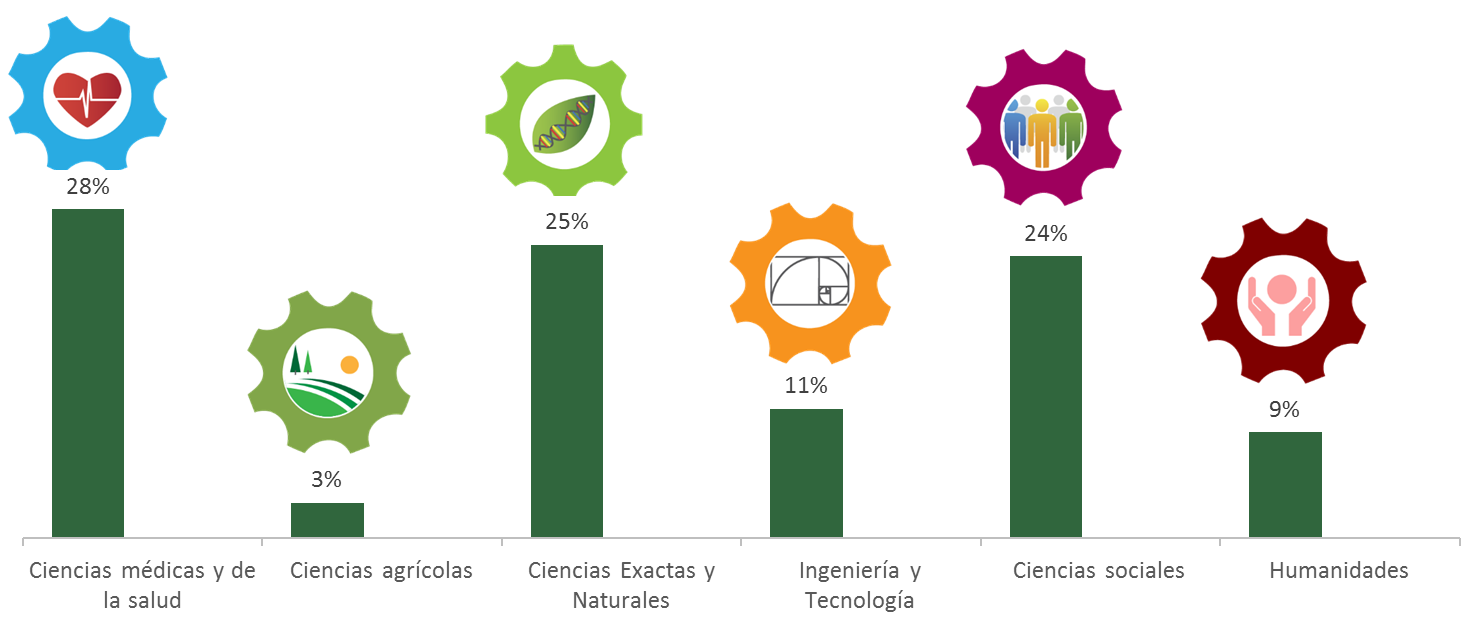 Fuente: Vicerrectoría de Investigación. Convocatoria 737 de Colciencias, 2015
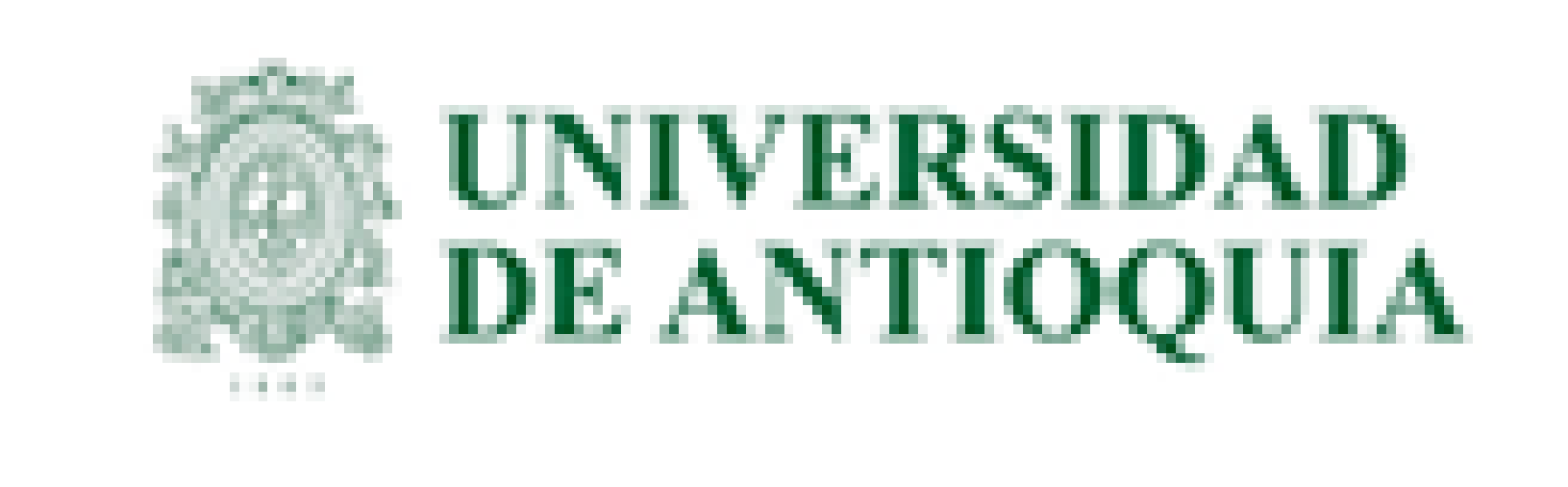 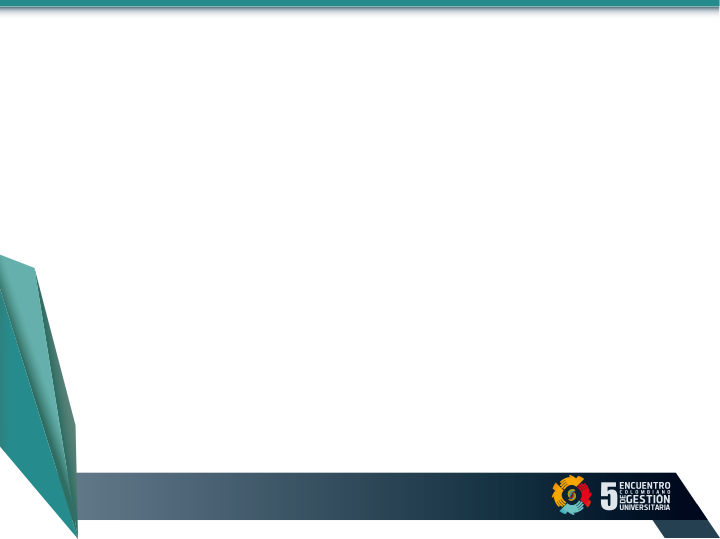 Mapa de Procesos  Vicerrectoría de Investigación
Direccionamiento
Estratégico
Gestión de Relaciones
Gestión de Comunicación
Evaluación y Mejora
Gestión de Convocatorias Internas y Conjuntas
Investigadores y grupos 
 Necesidades
Gestión de Convocatorias externas
Requisitos:
Términos de referencia
Trámites y servicios
Gestión de Fondos para la Investigación
Administración de Recursos
Administración Financiera
Administración de Información
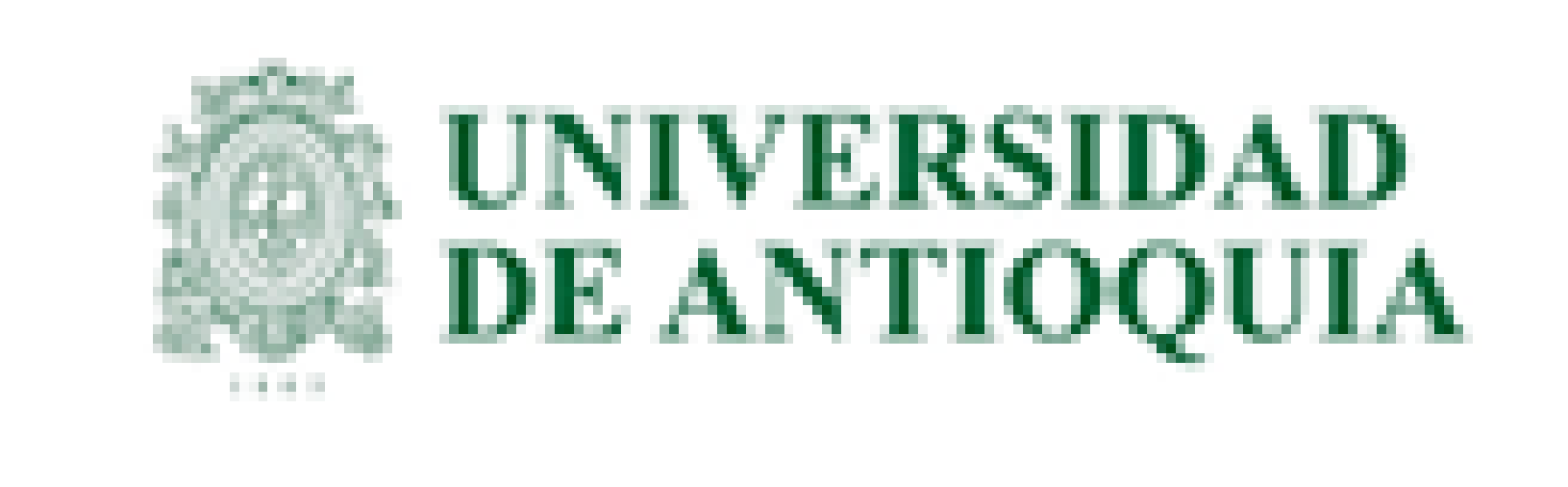 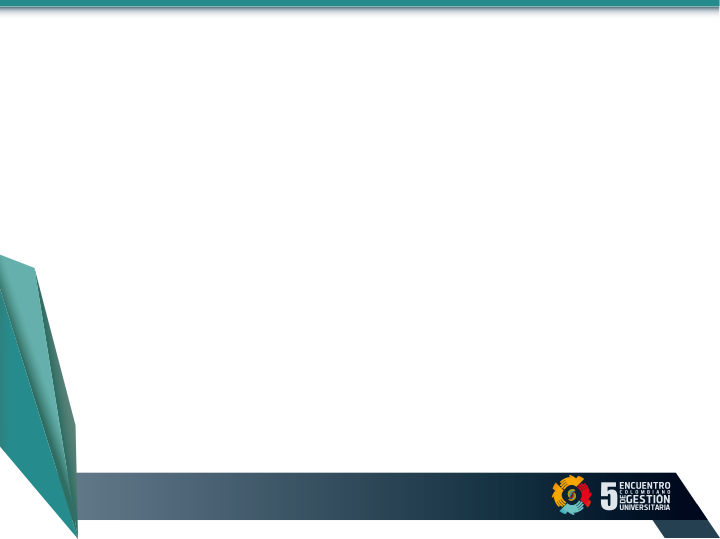 Fuentes de Financiamiento Vicerrectoría de Investigación
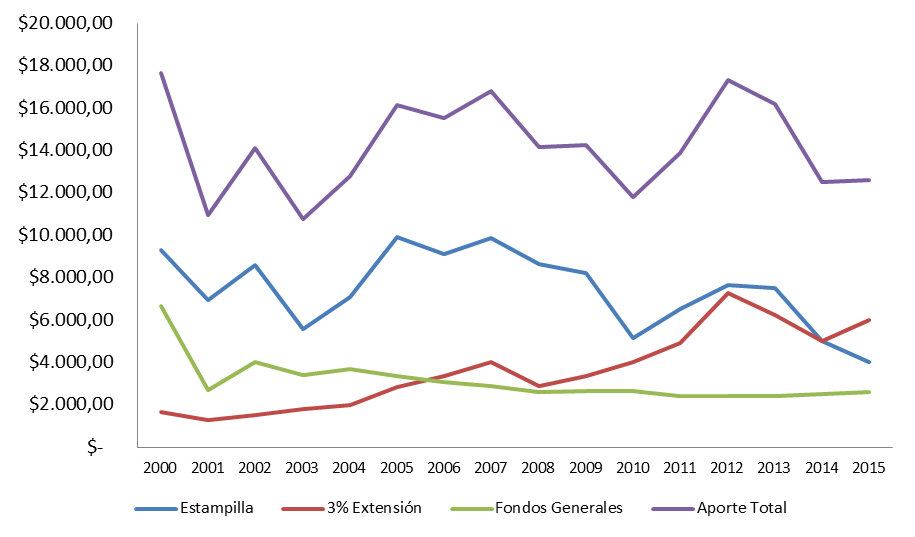 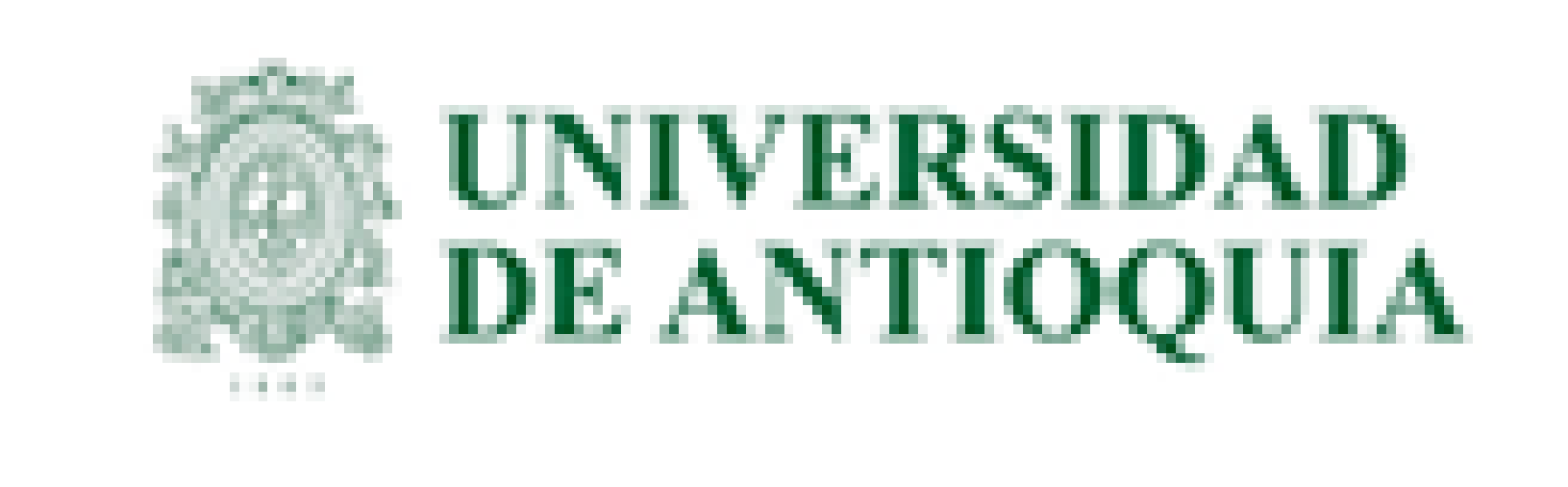 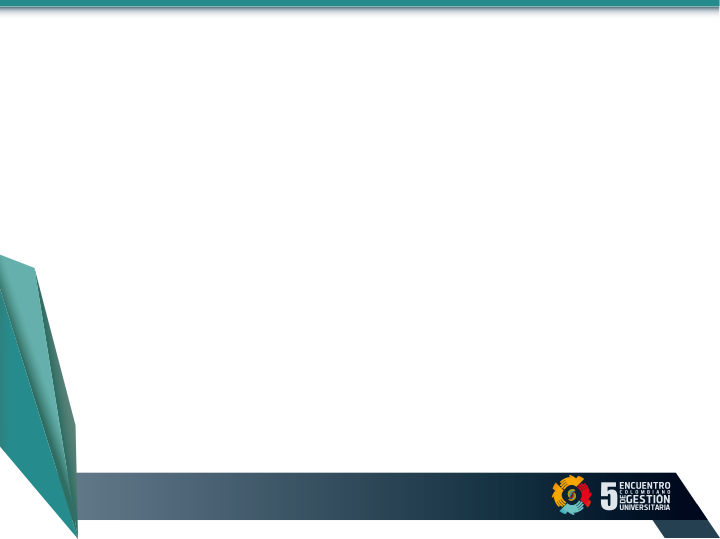 Vicerrectoría de Investigación – Convocatorias Internas, 2015
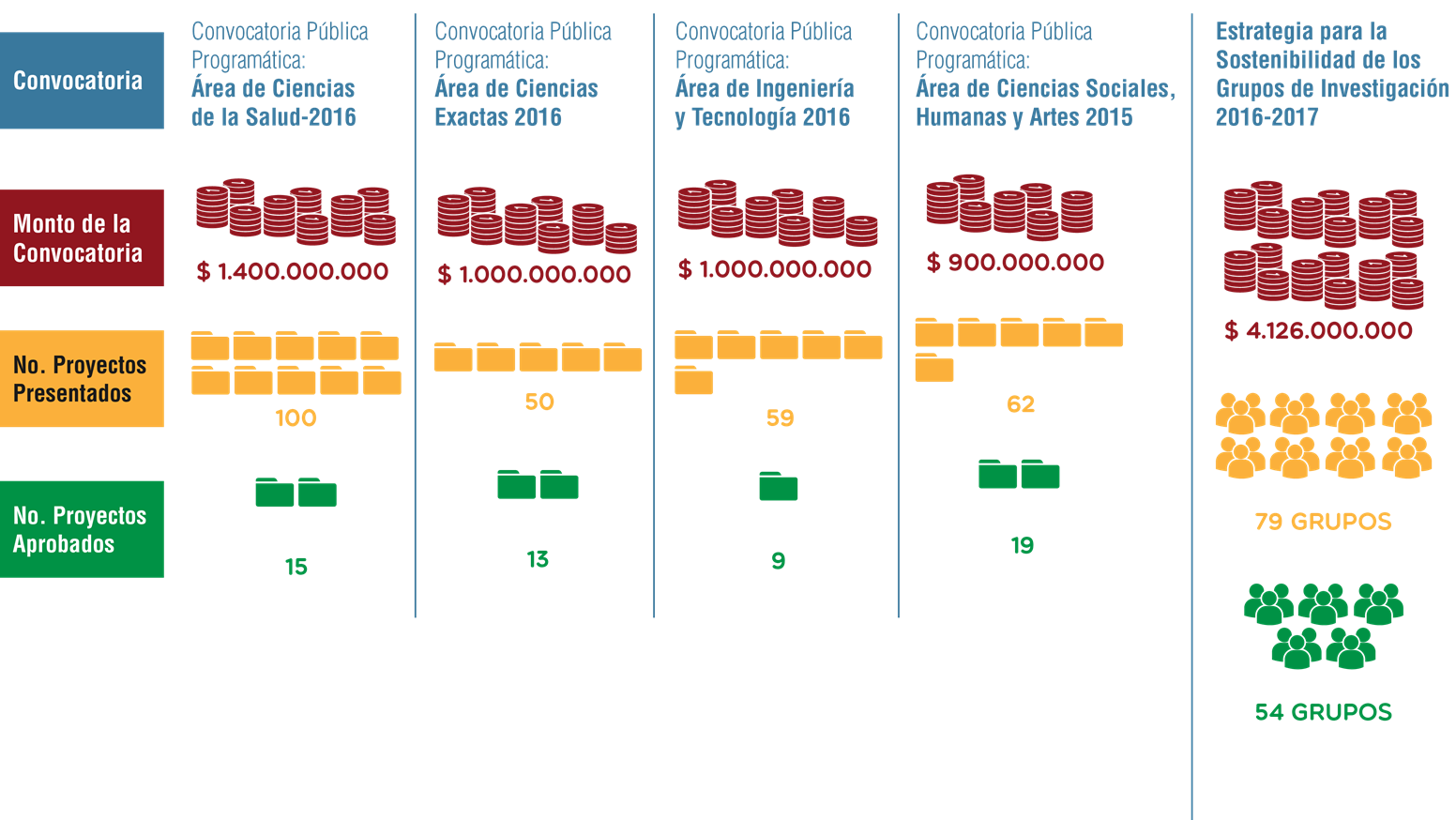 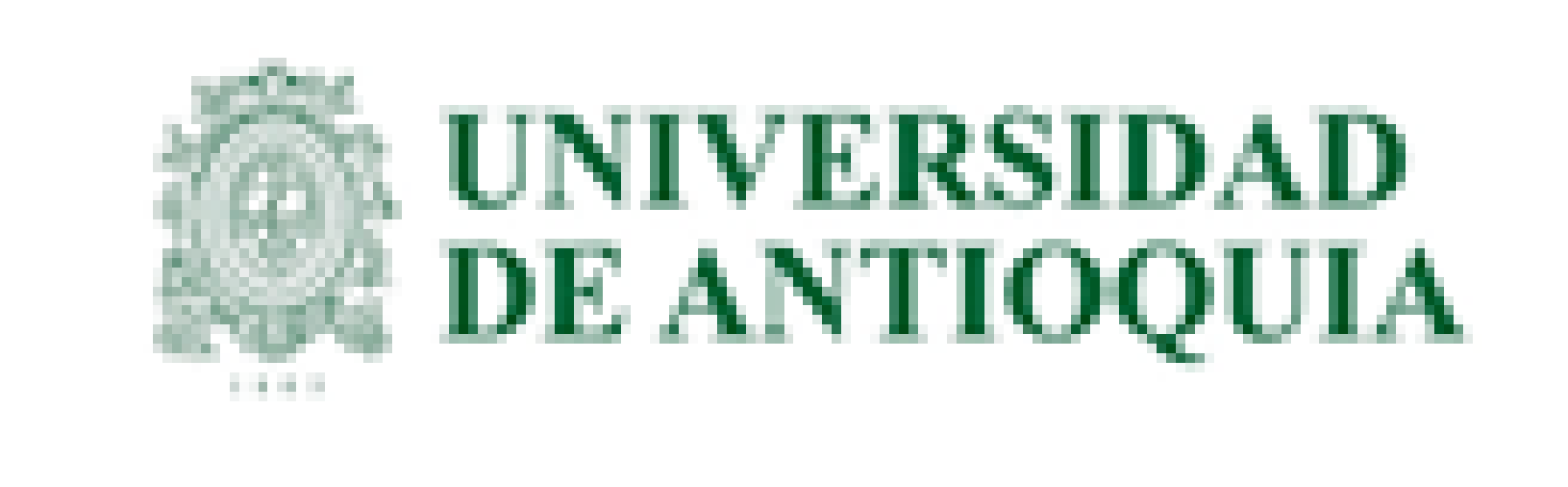 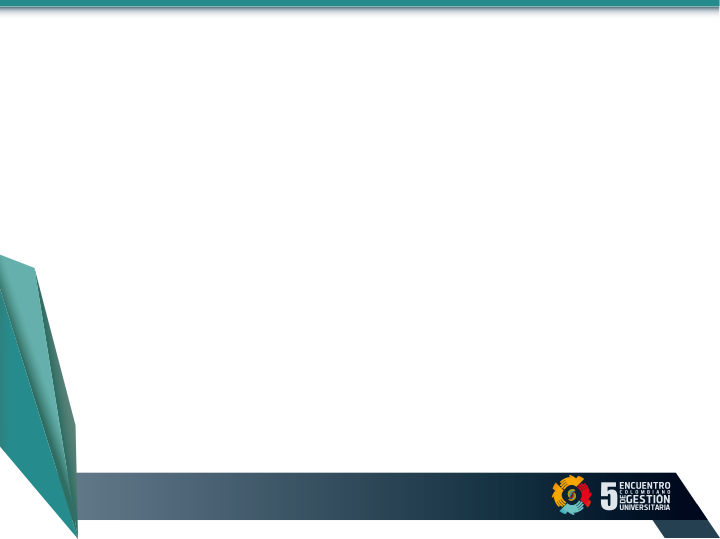 Actividades de Fomento a la Investigación: Convocatorias
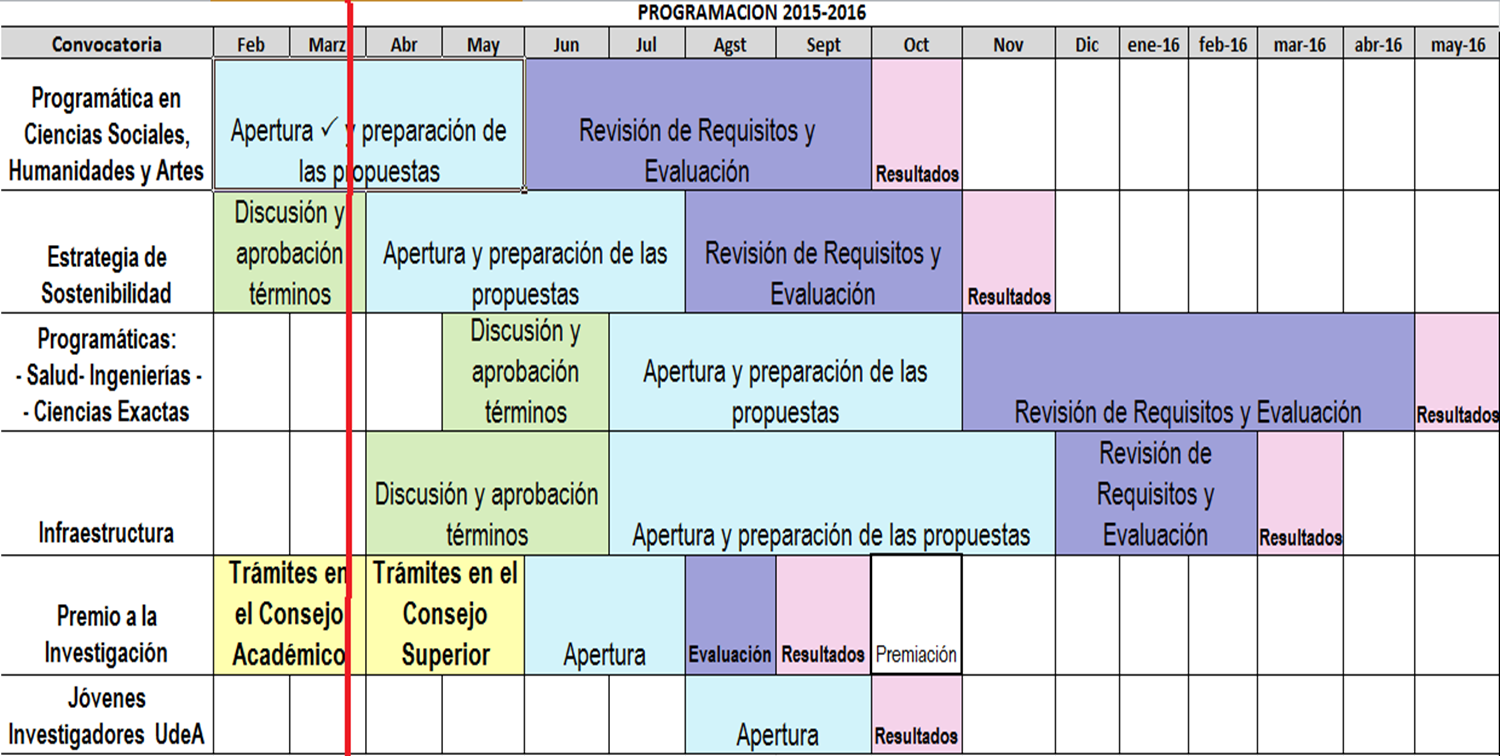 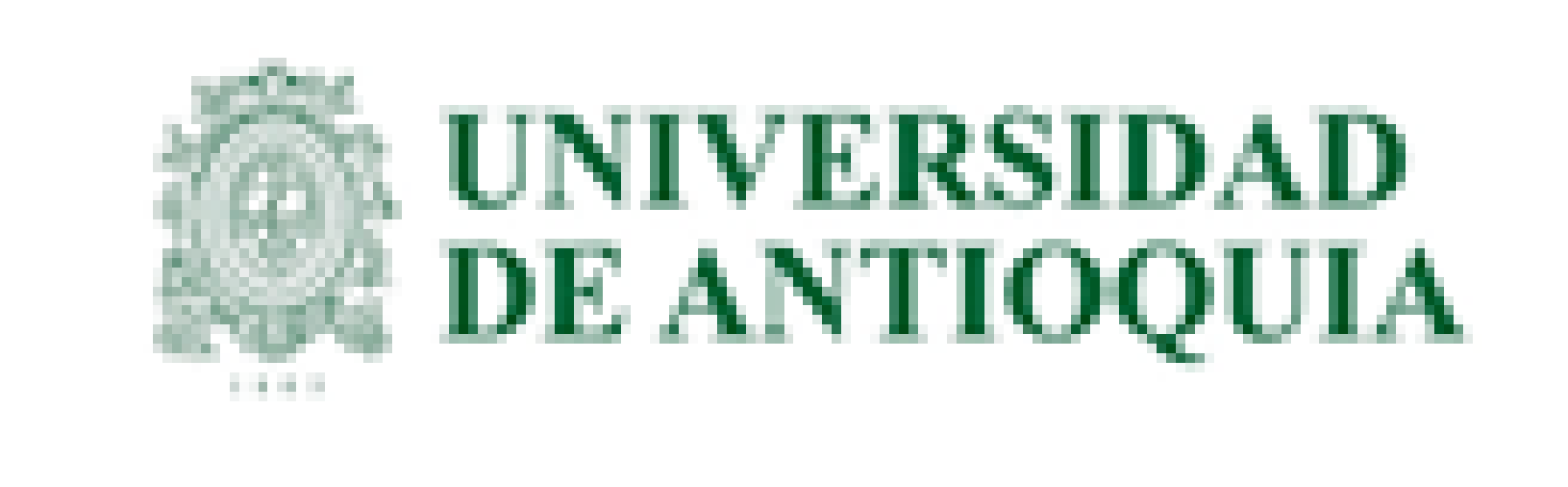 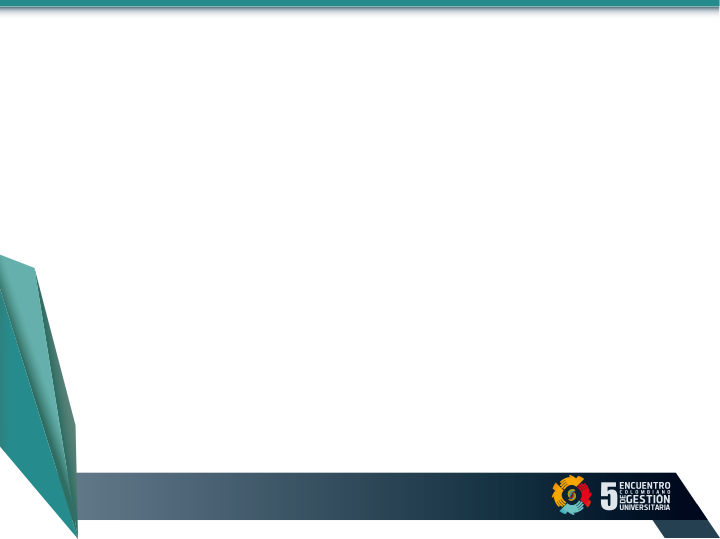 Vicerrectoría de Investigación, 2015
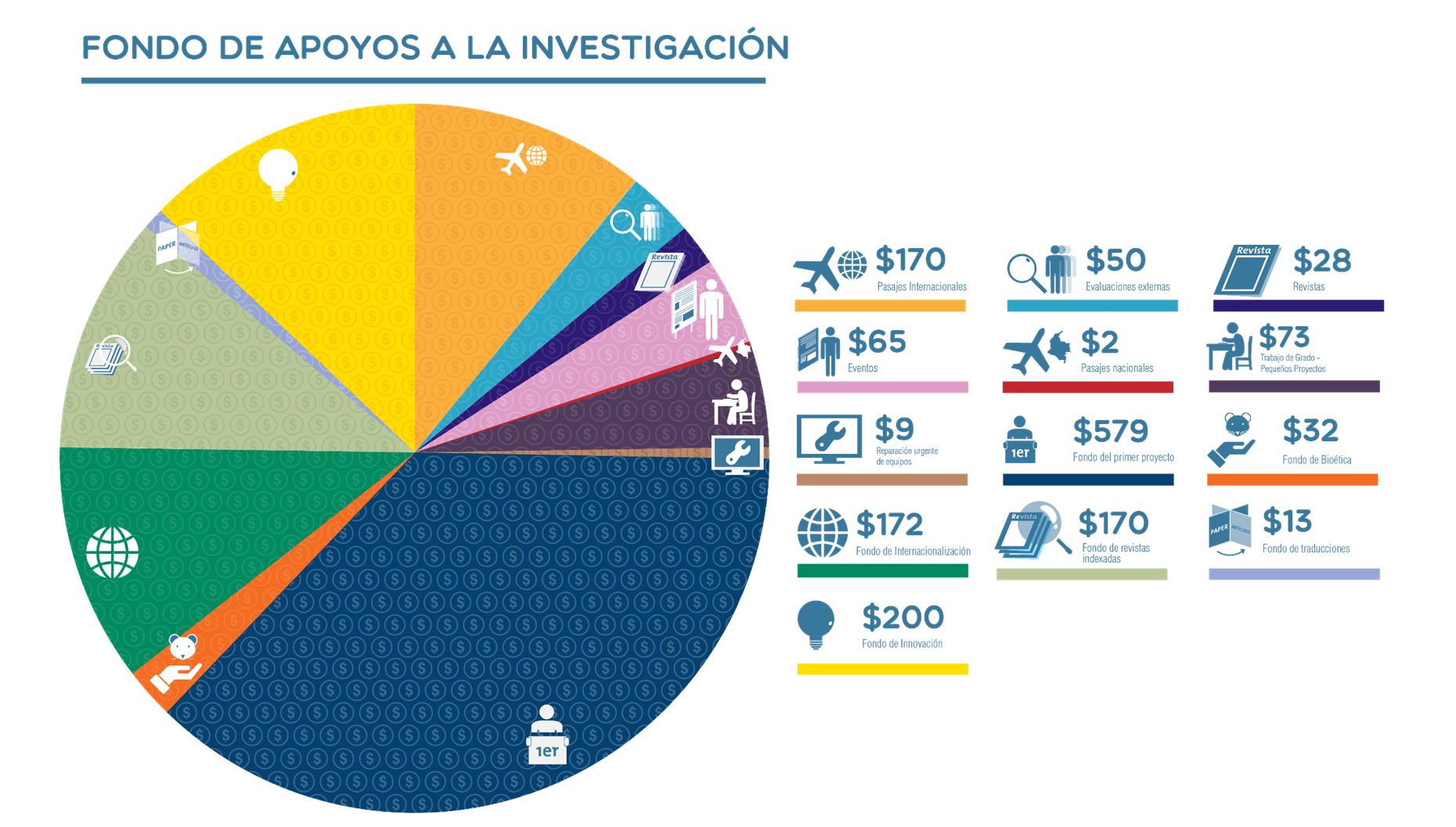 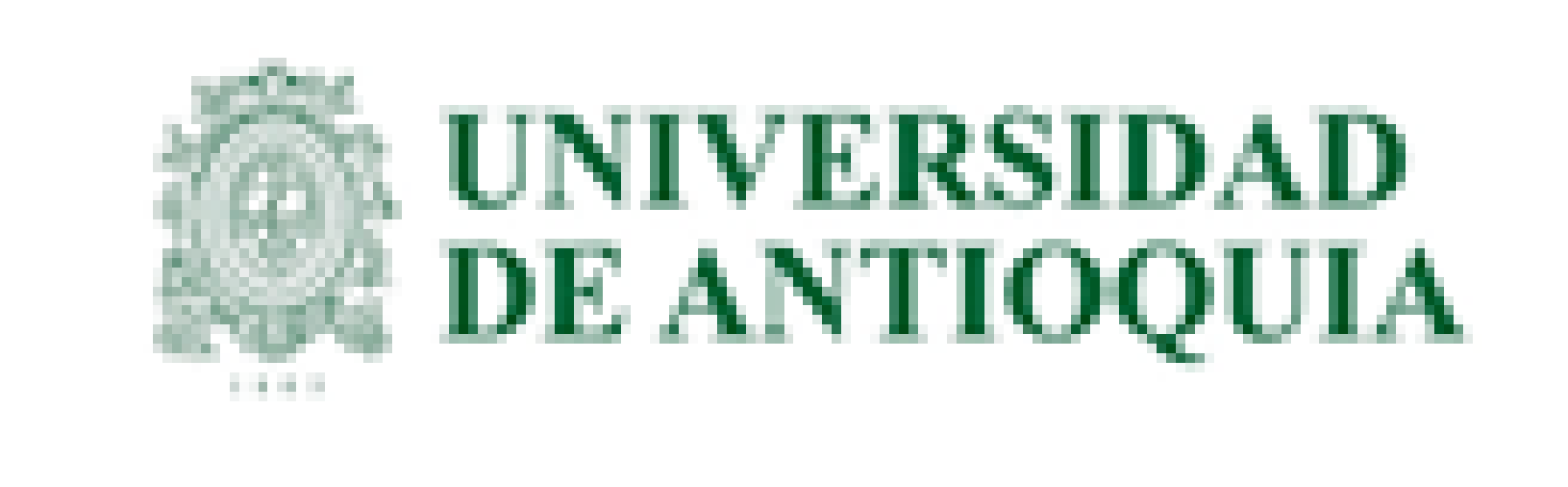 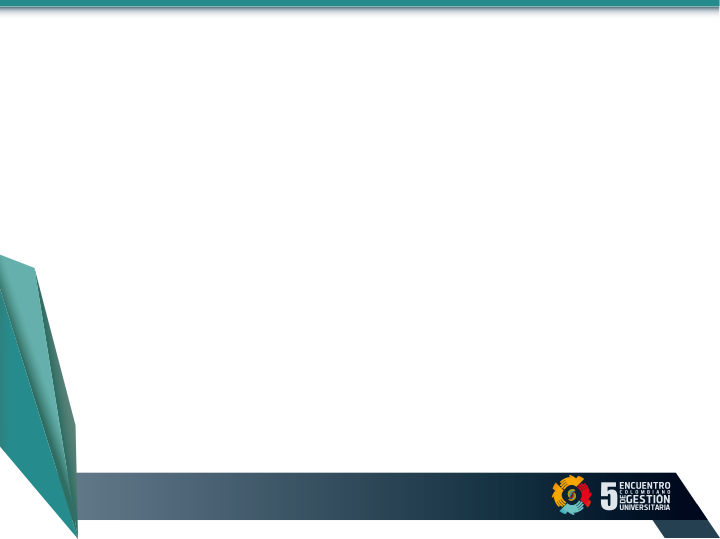 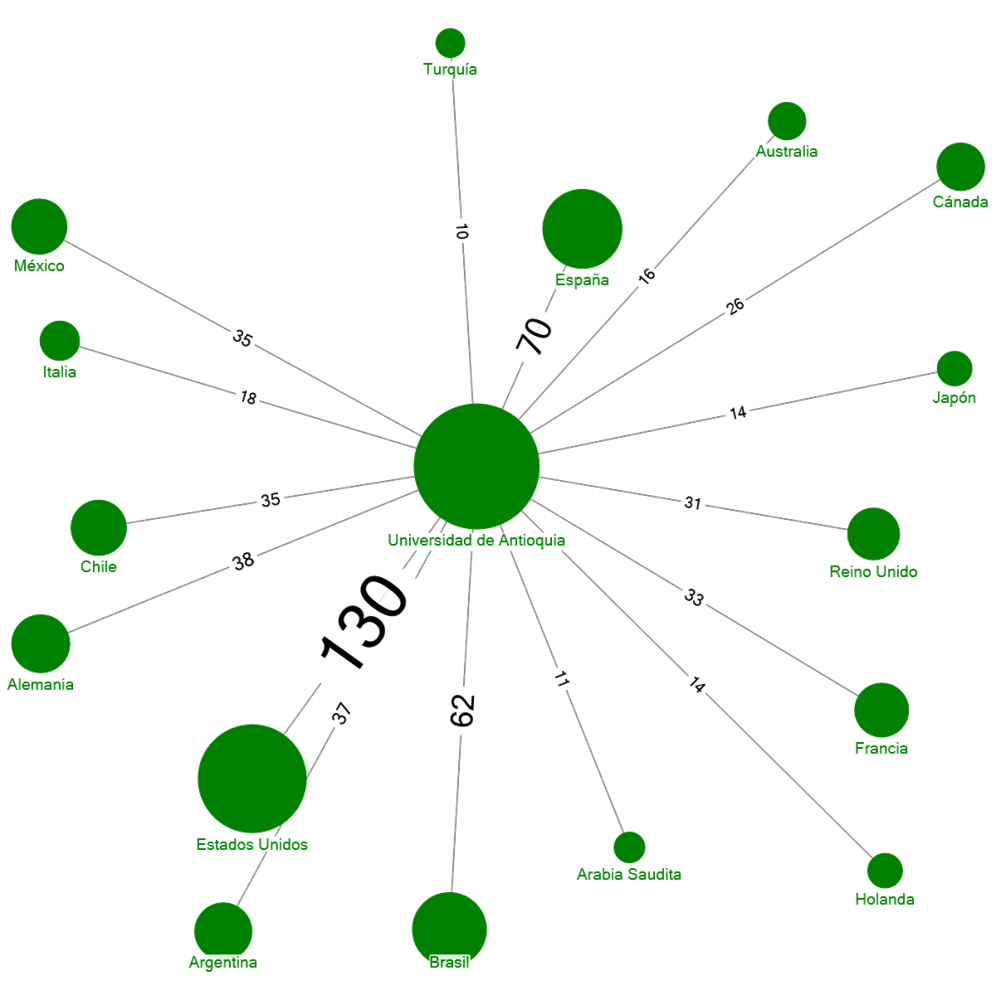 570
A
R
T
I
C
U
L
O
S
En
Coop.
Internal.
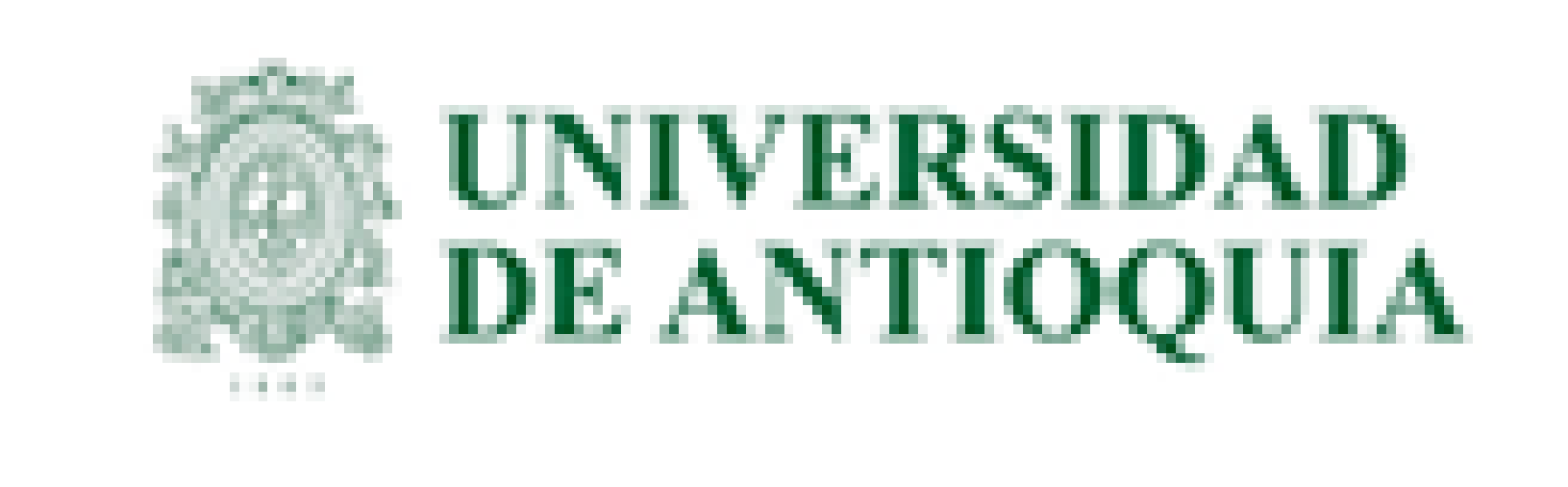 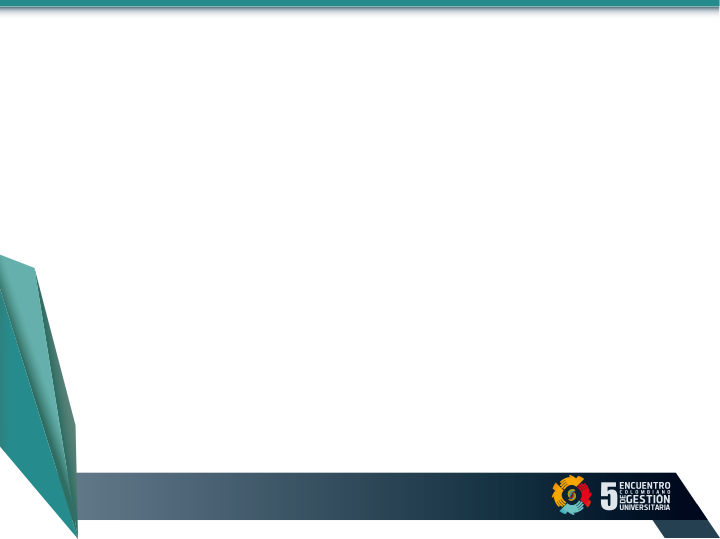 Finalidades del Uso del Conocimiento en la Universidad
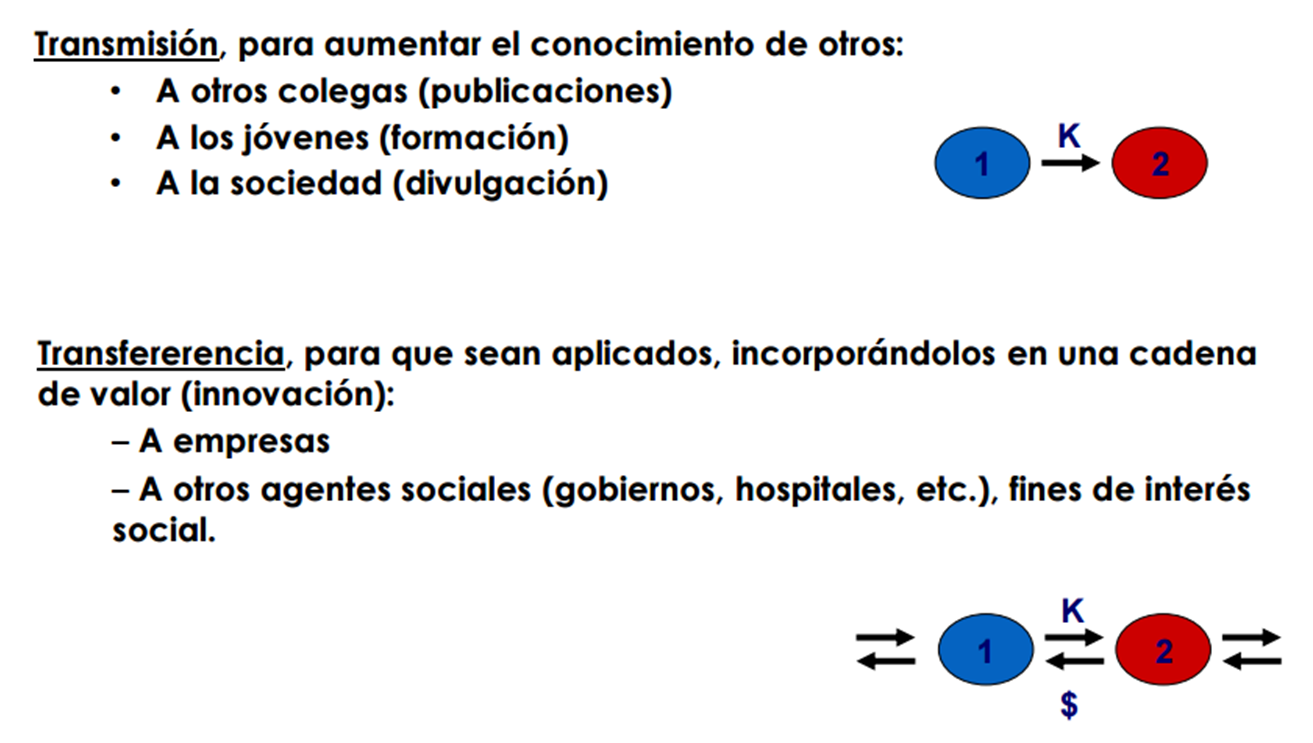 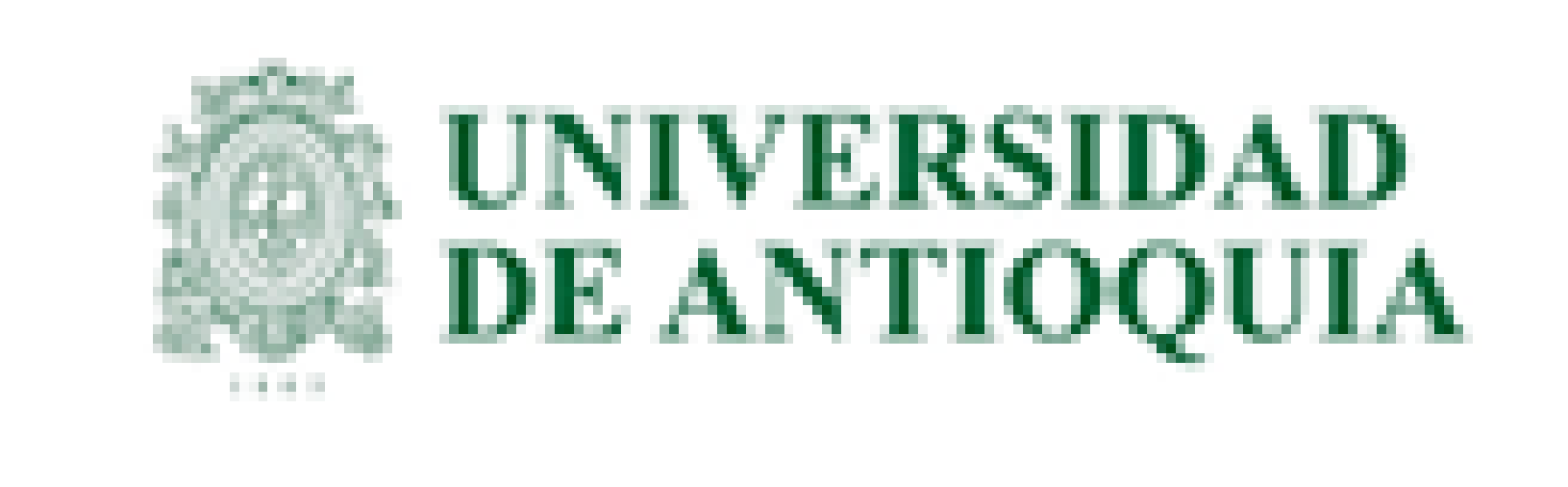 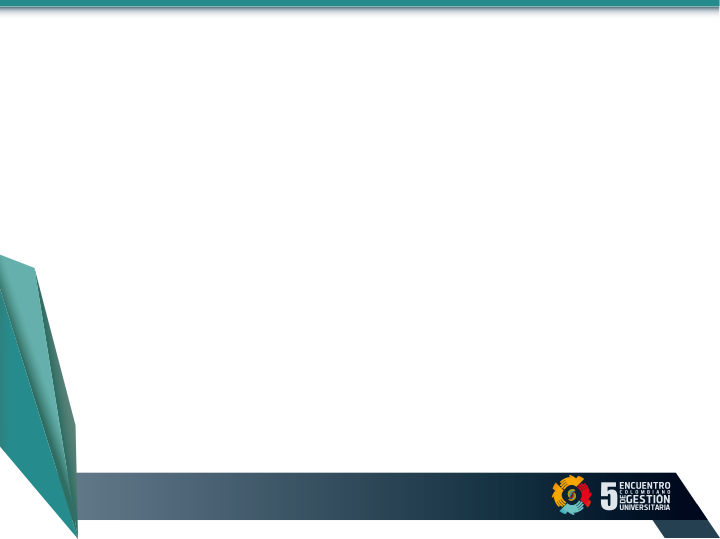 “…la generación de conocimiento socialmente útil constituye el mayor desafío de la Universidad de Antioquia para el próximo decenio…”. Estatuto General Universidad de Antioquia (Acuerdo Superior 1 de 1994)
“La Gestión Tecnológica comprende todas aquellas acciones relacionadas con la innovación, generación, adecuación, transferencia o actualización de tecnología…”. (Acuerdo Superior  124) de 1997. Estatuto de Extensión
Nace el Programa Gestión Tecnológica para “promover el emprendimiento universitario,  la innovación, la transferencia, la difusión, la comercialización y la protección de la propiedad intelectual de los resultados de la investigación universitaria”.  Acuerdo superior 218 de 2002.
La gestión tecnológica se constituye en un sector estratégico para la Universidad de Antioquia. porque contribuye a dar mayor pertinencia a su actividad científica, tecnológica y de formación profesional. Acuerdo Superior 284 de 2004. Vinculación de Unidades académicas mediante gestores tecnológicos
Hacia un sistema de innovación Universitario
2016
1994
1997
2002
2004
2006
2012
Uno de los objetivos estratégicos del Plan Acción Institucional . PAI institucional 2012 – 2015, es contribuir al desarrollo de la ciencia, la tecnología y la innovación.
Inserción en el Plan de Desarrollo Institucional 2006-2016
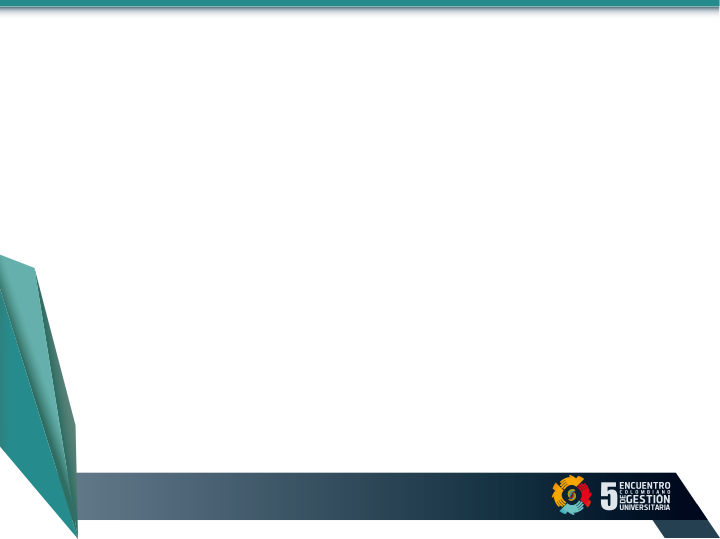 La Innovación Universitaria
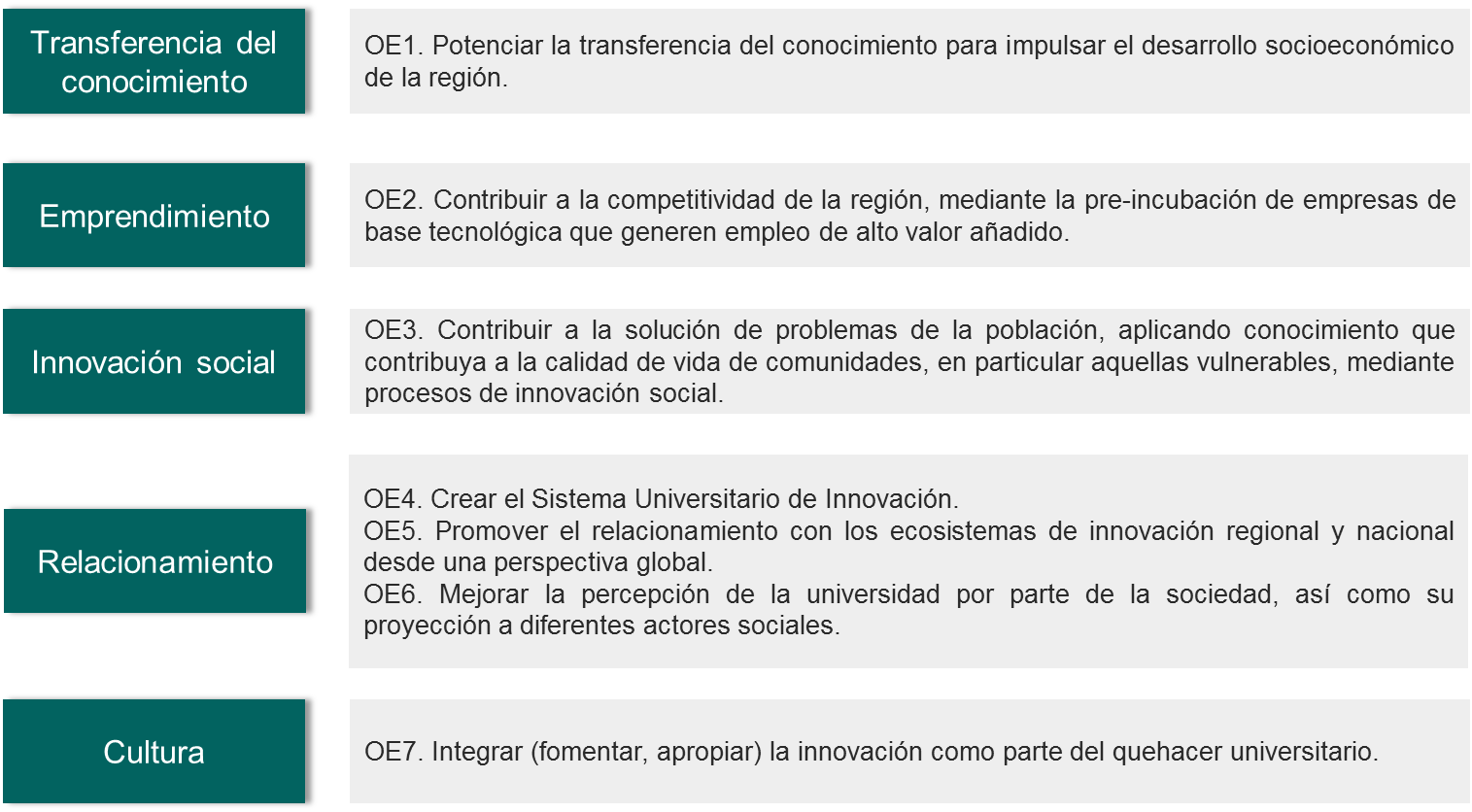 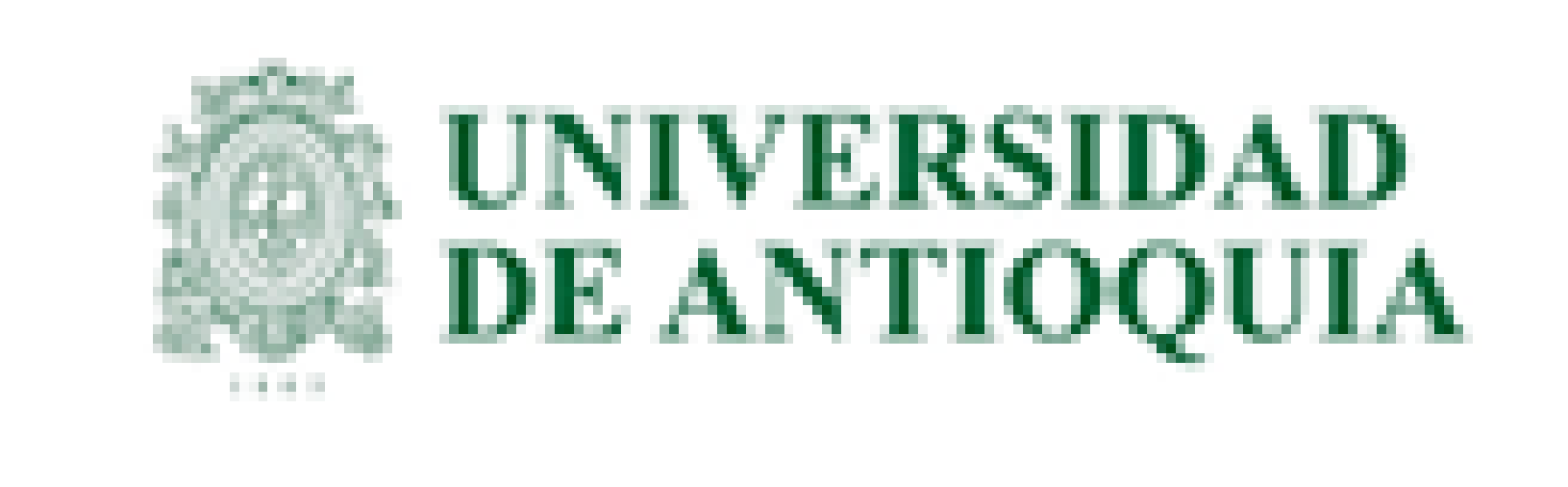 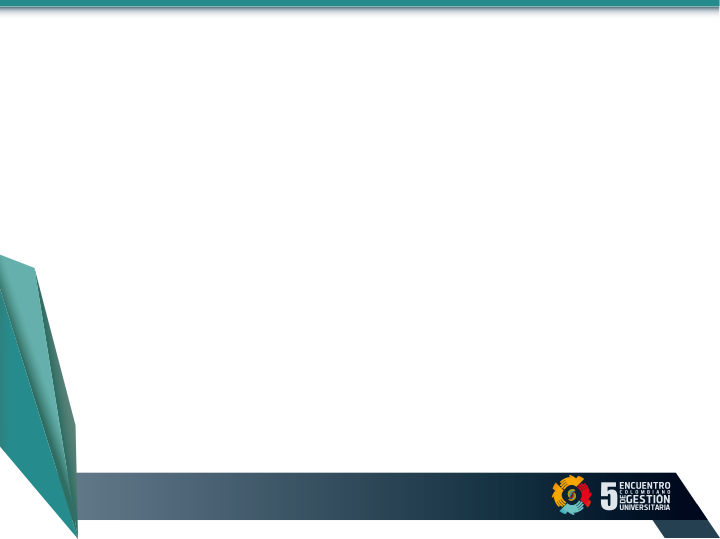 Desarrollo de Ecosistemas
Relacionamiento CUEE, Rueda de Negocios, Ruta n Tecnnova, IES, Ministerios
Participación en redes
Red universitaria iberoamericana sobre creación de empresas y entrepreneurship – Red Motiva
RedEmprendia
Proinnova
Secopi – Salud
Secopind – Industria y energía
Reune
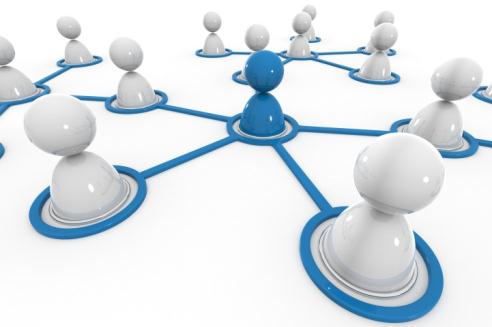 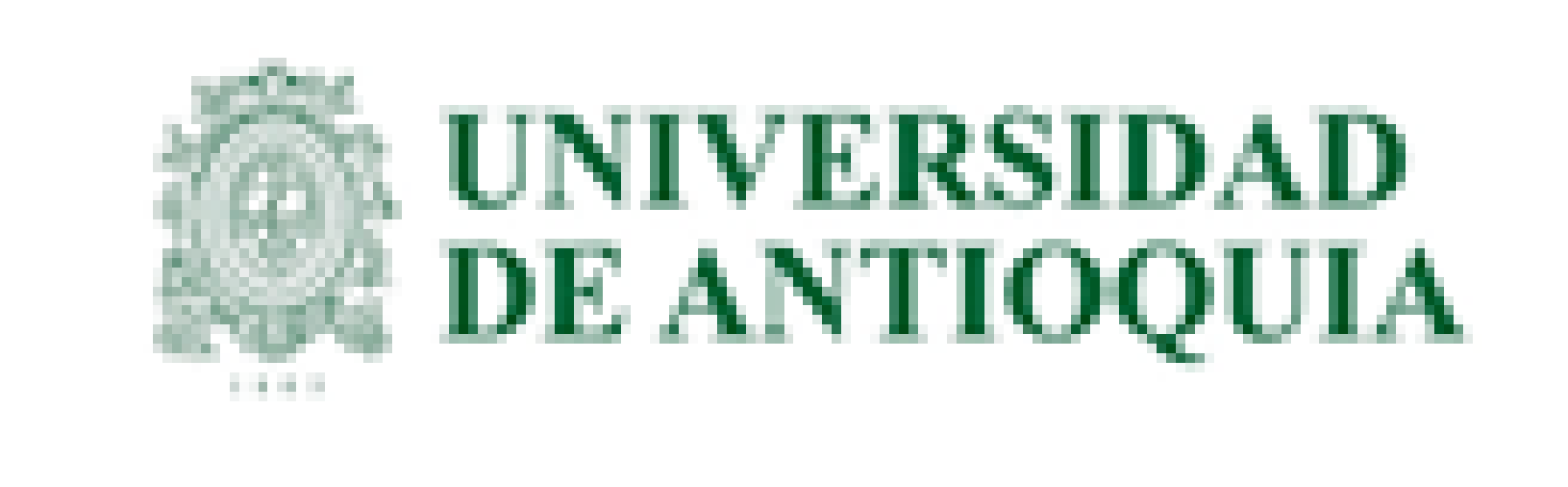 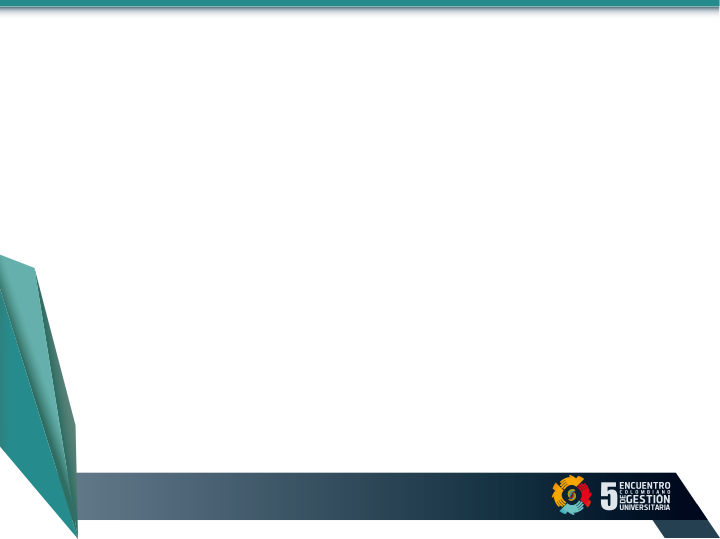 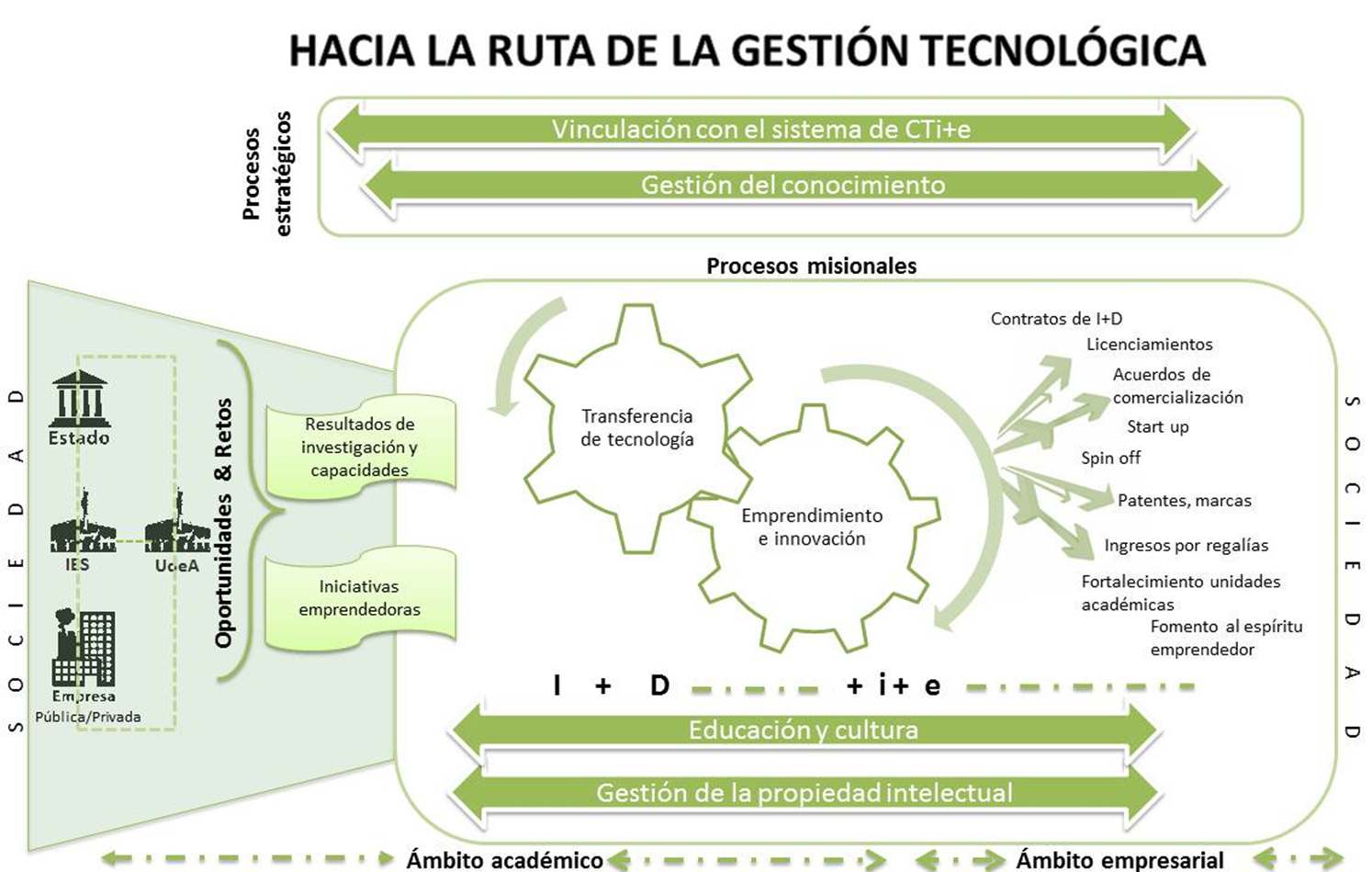 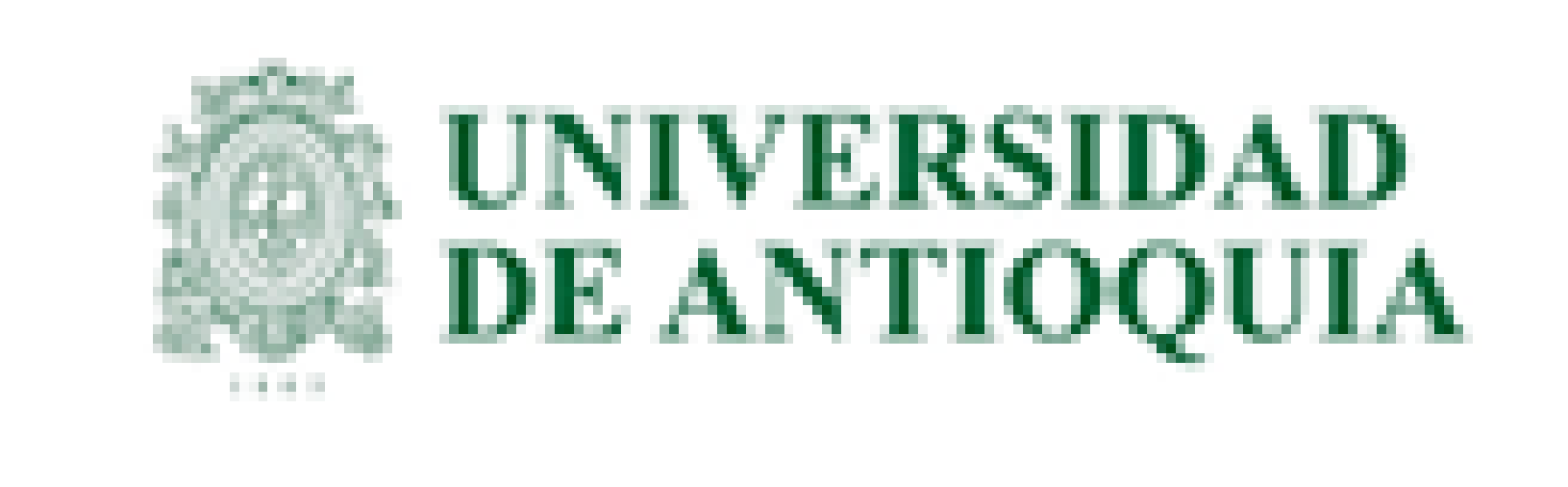 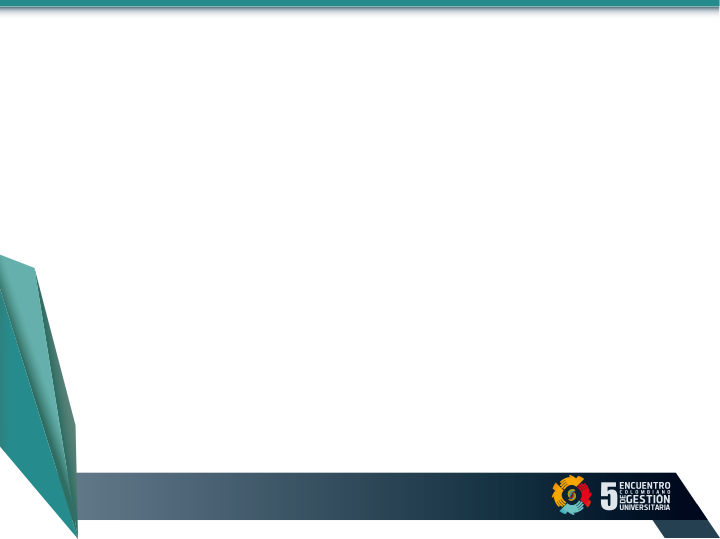 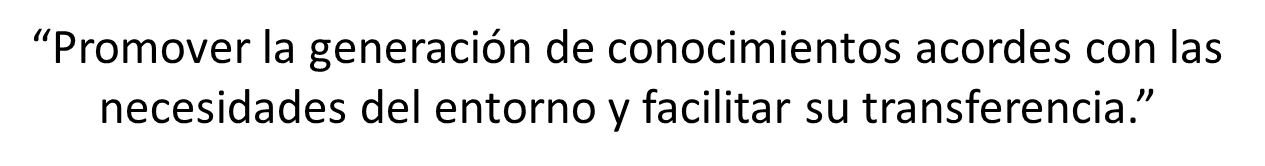 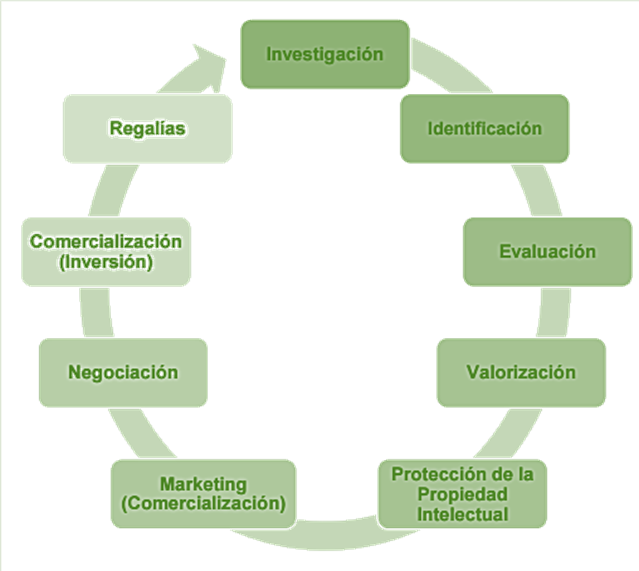 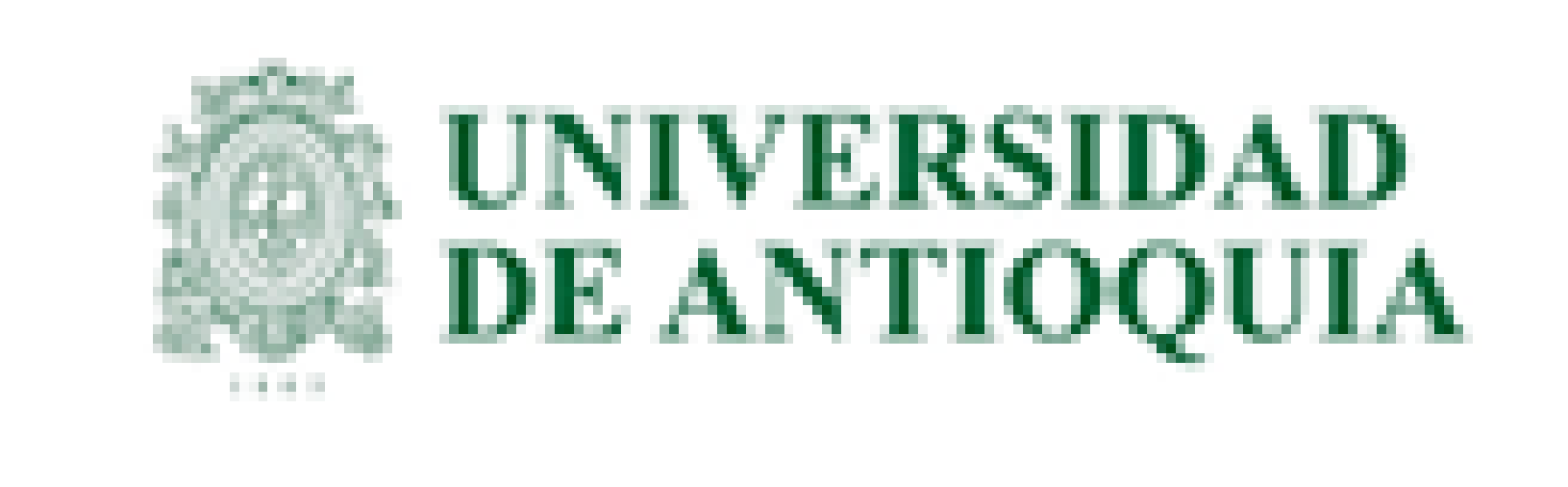 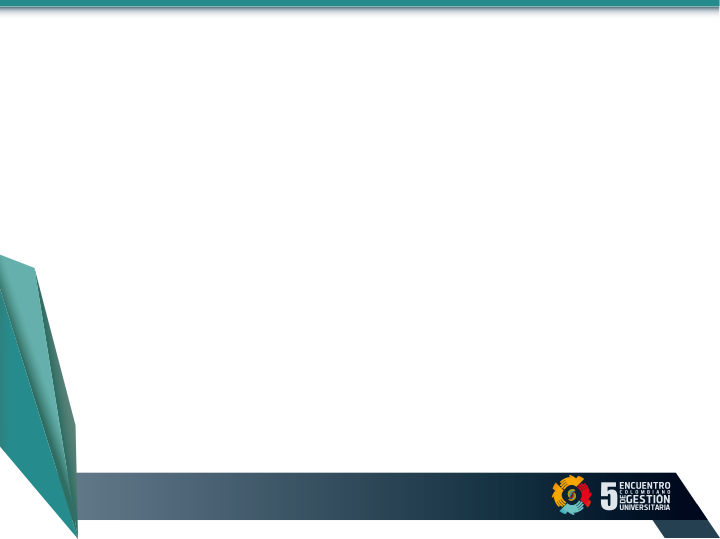 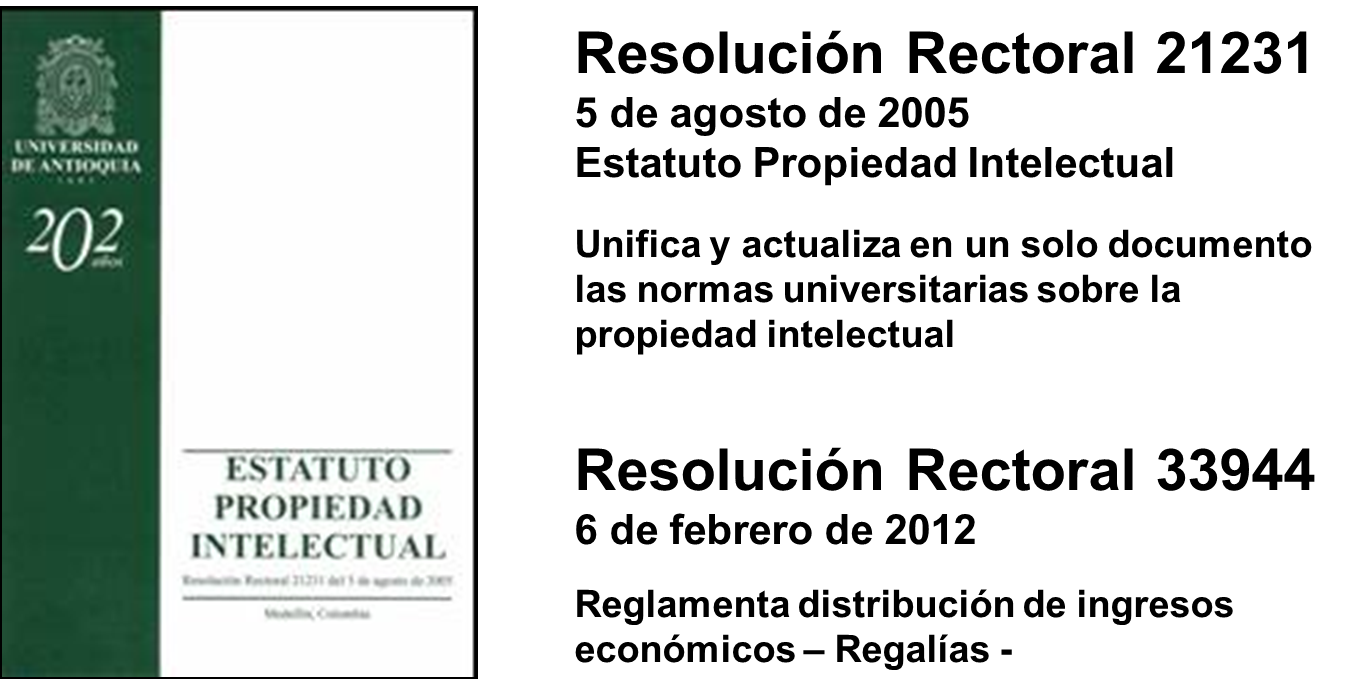 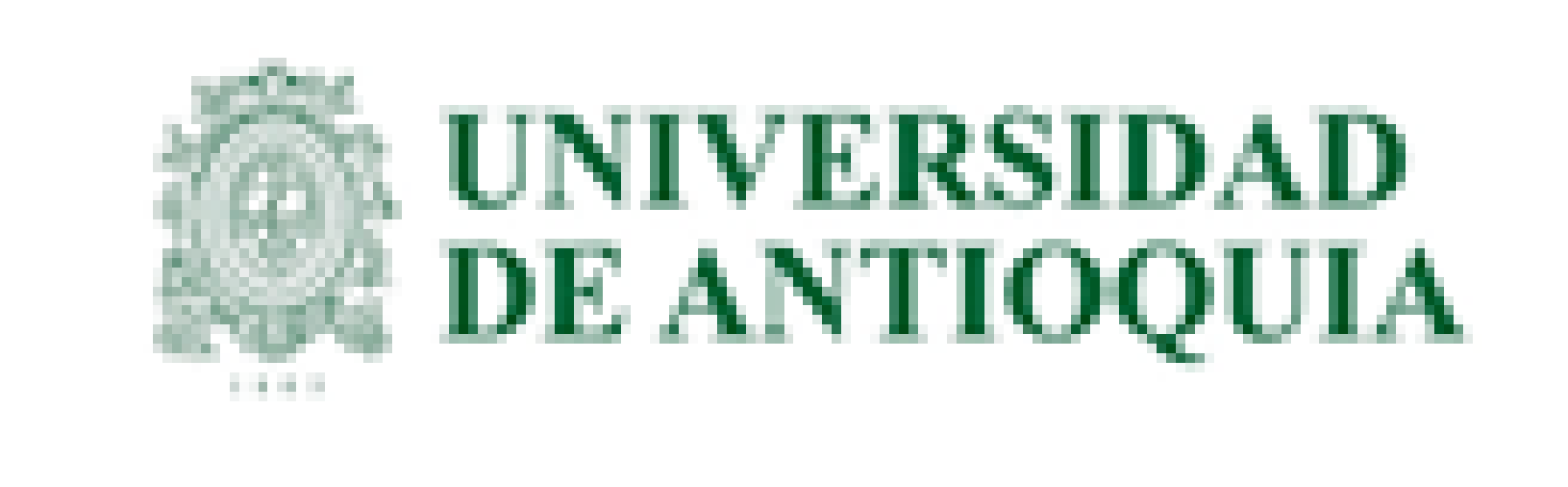 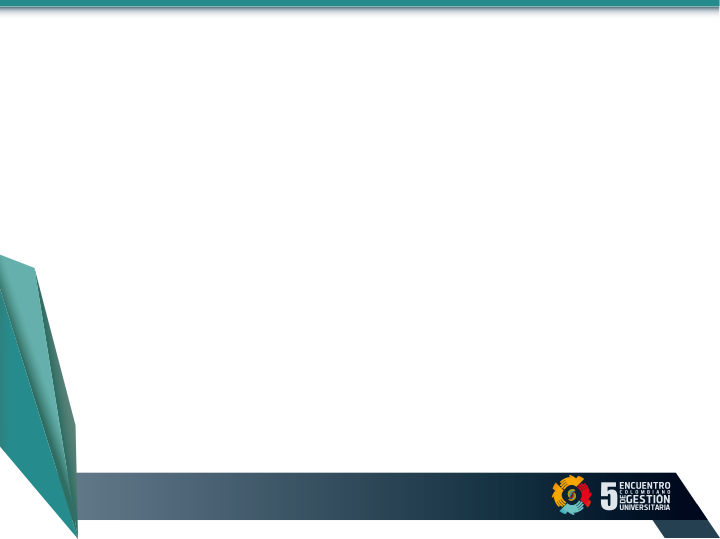 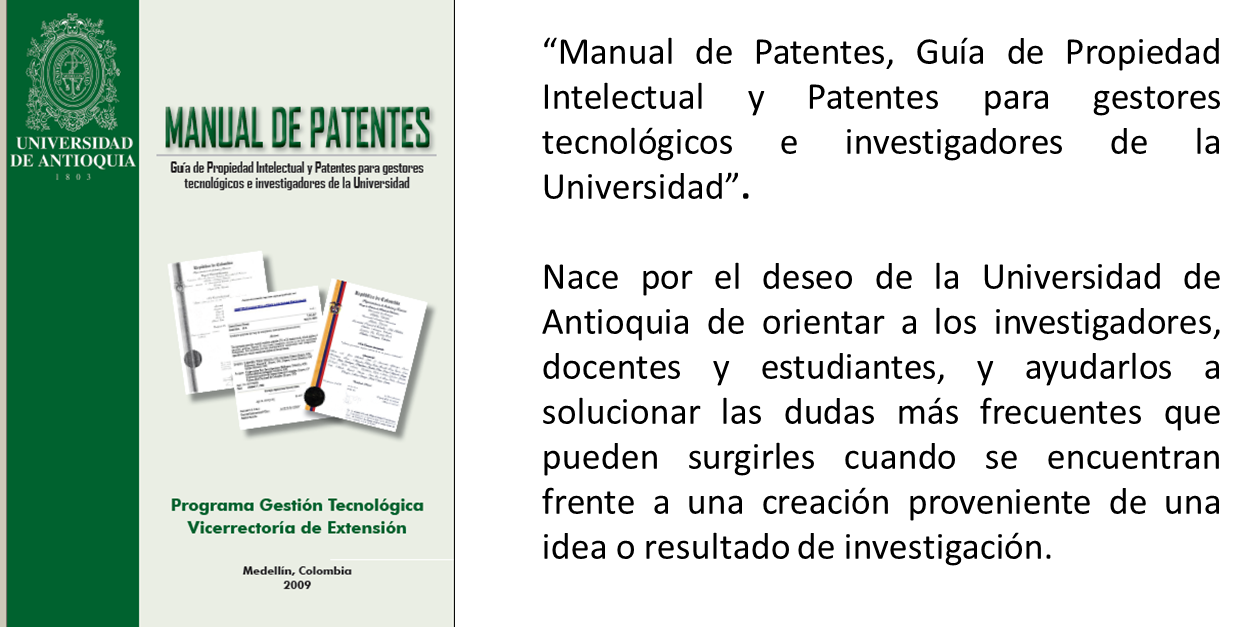 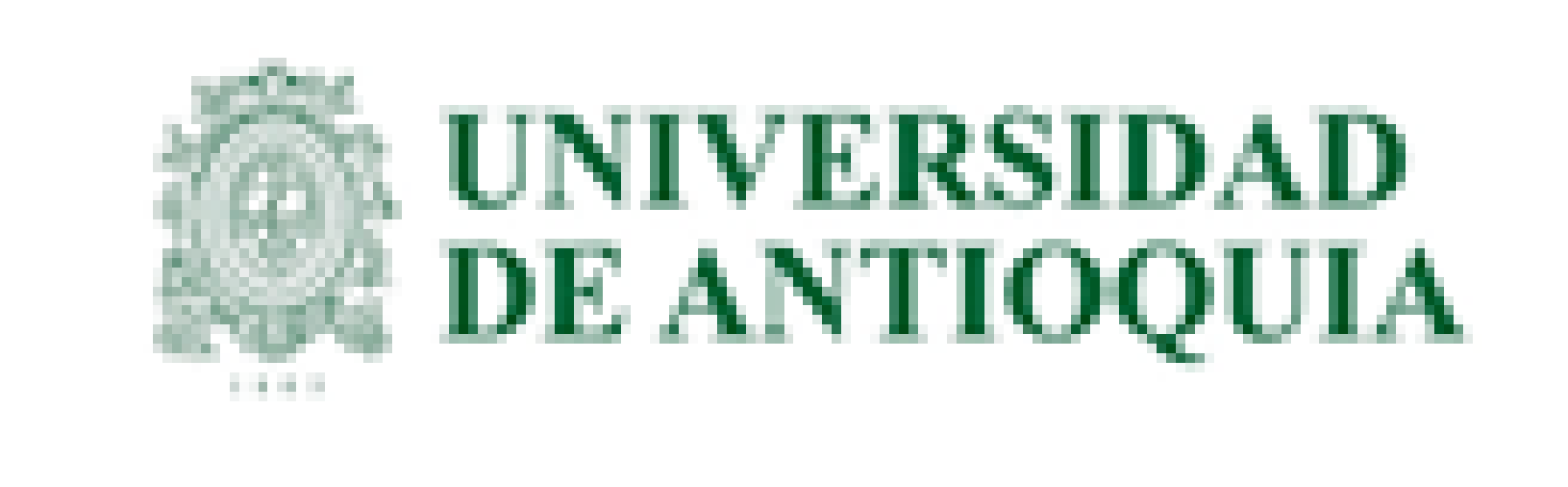 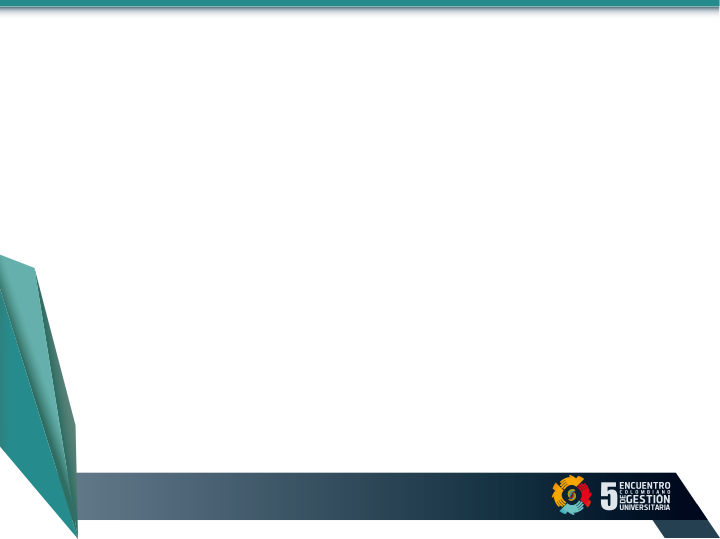 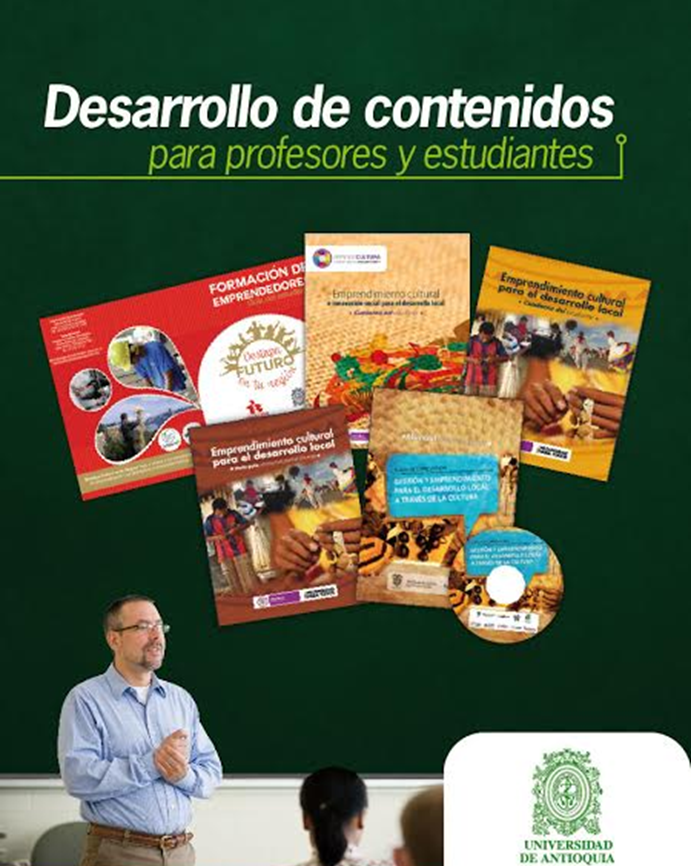 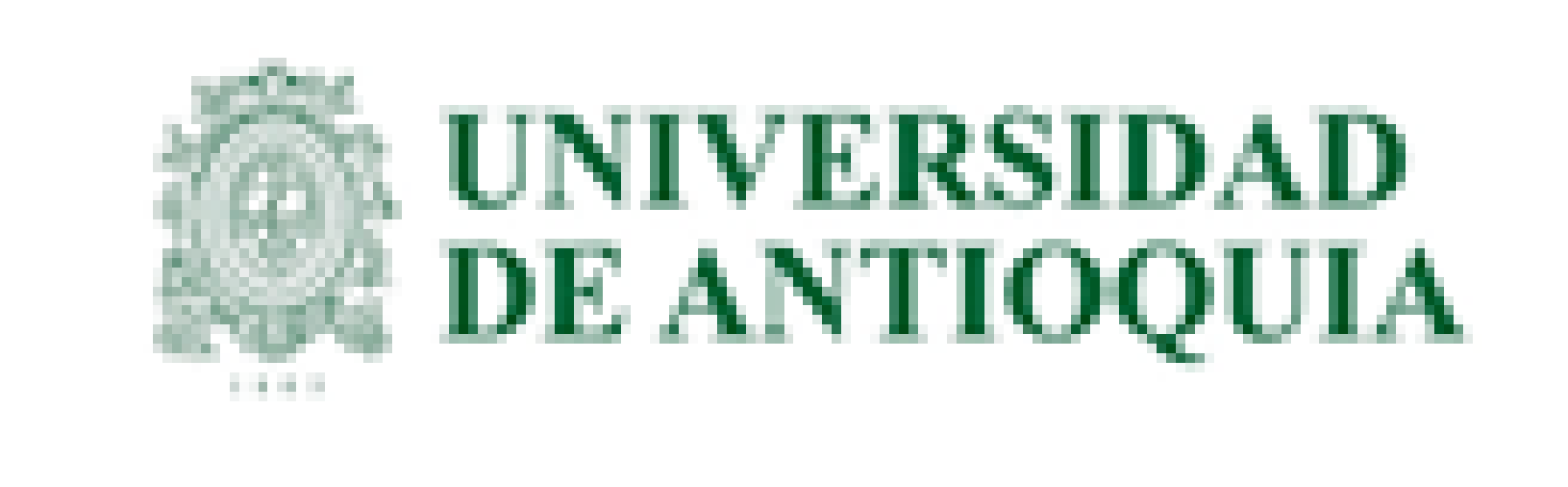 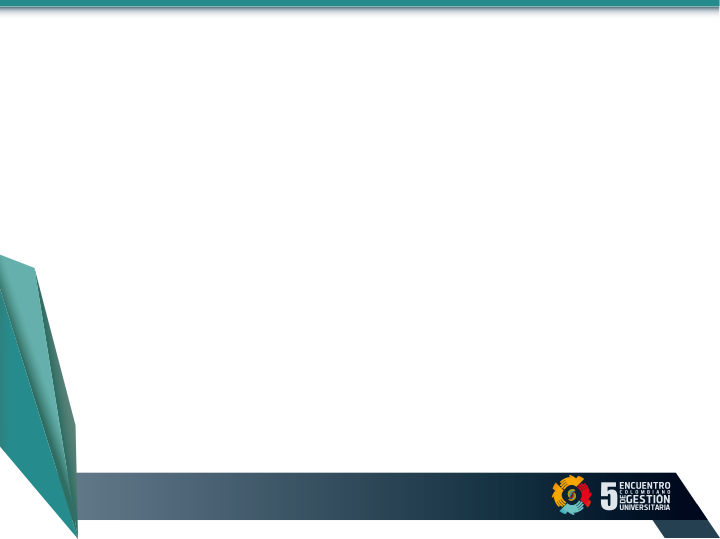 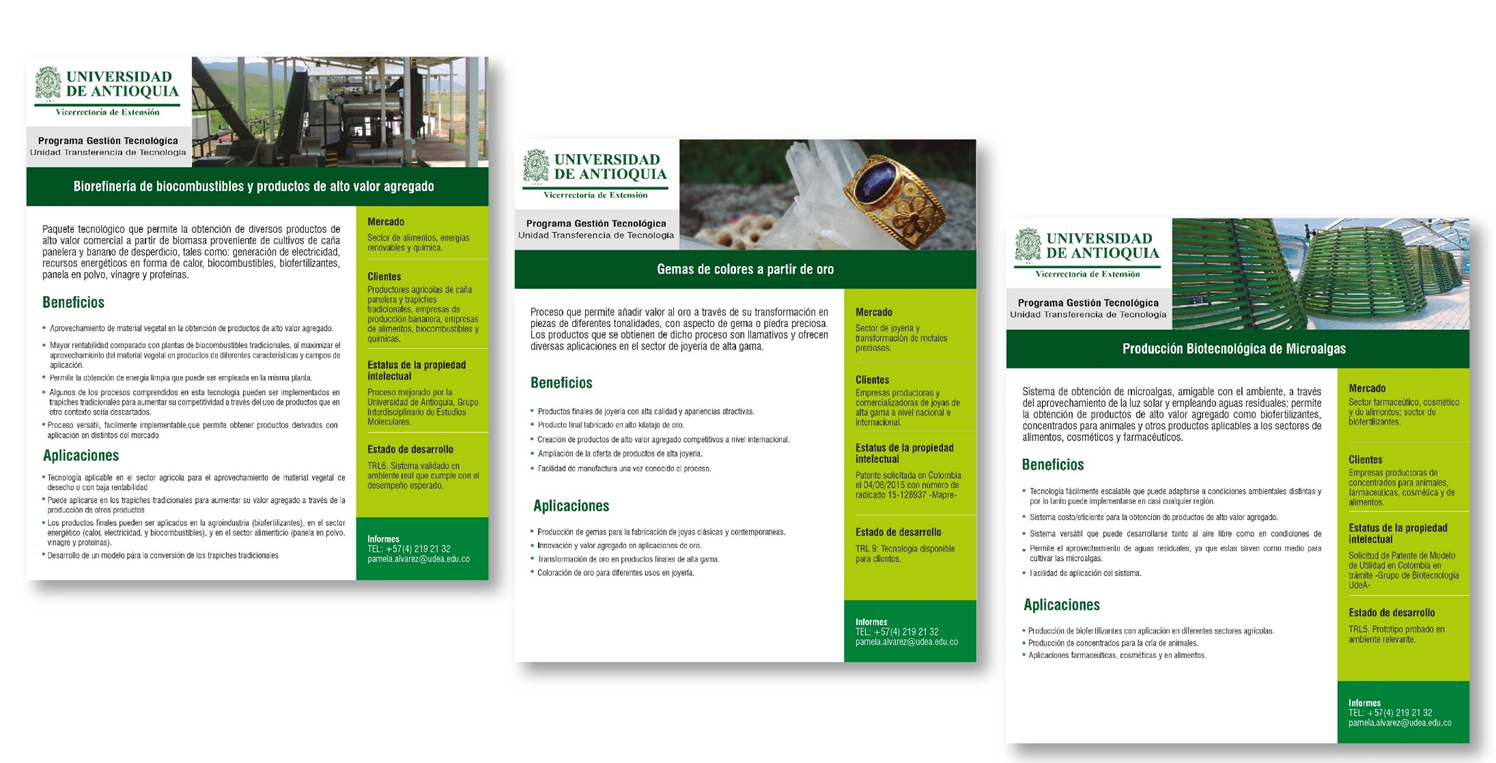 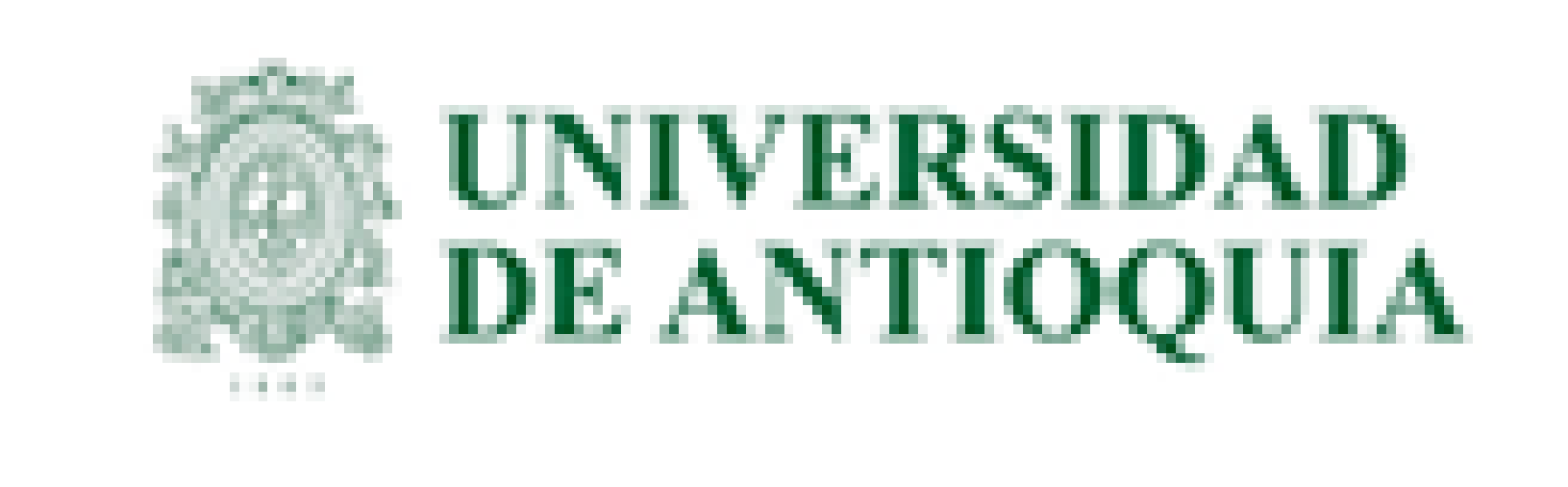 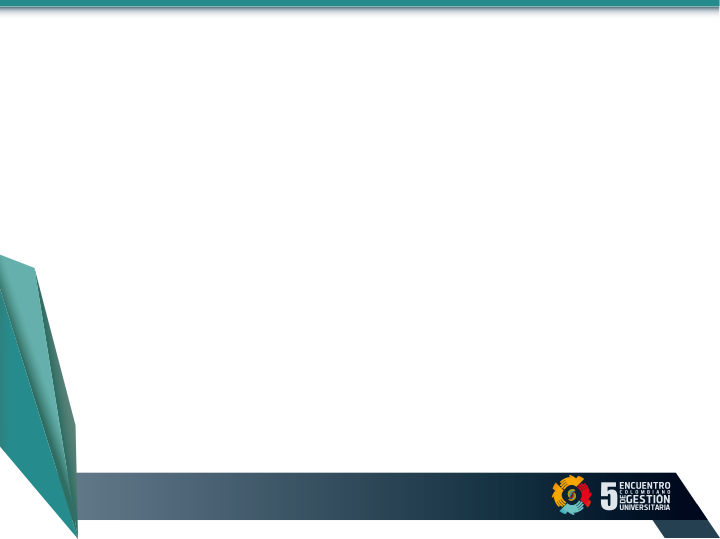 Gestión de Activos de Conocimiento: comercialización
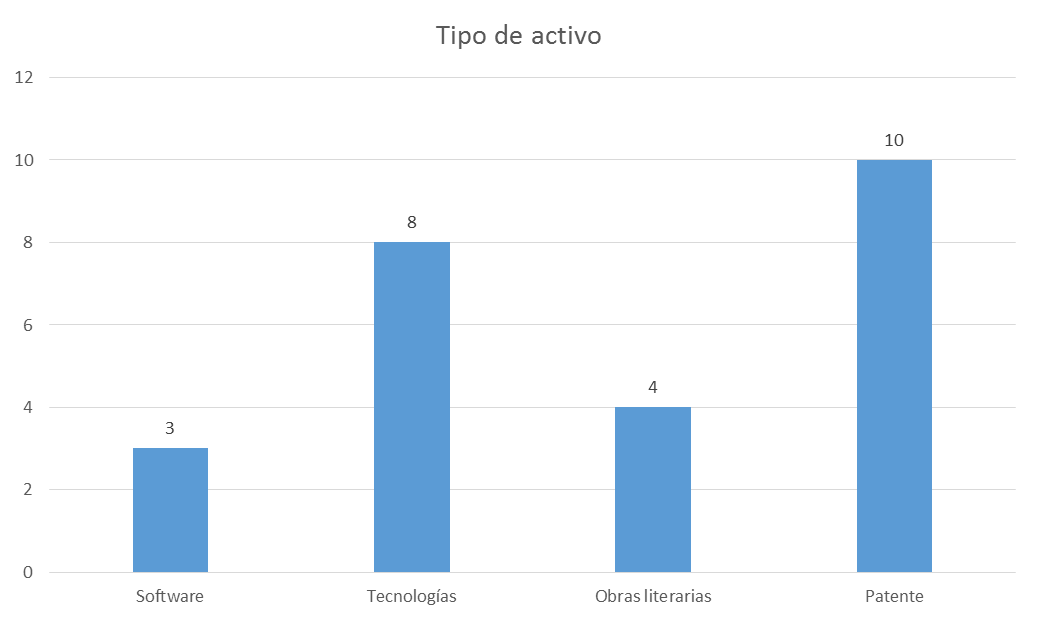 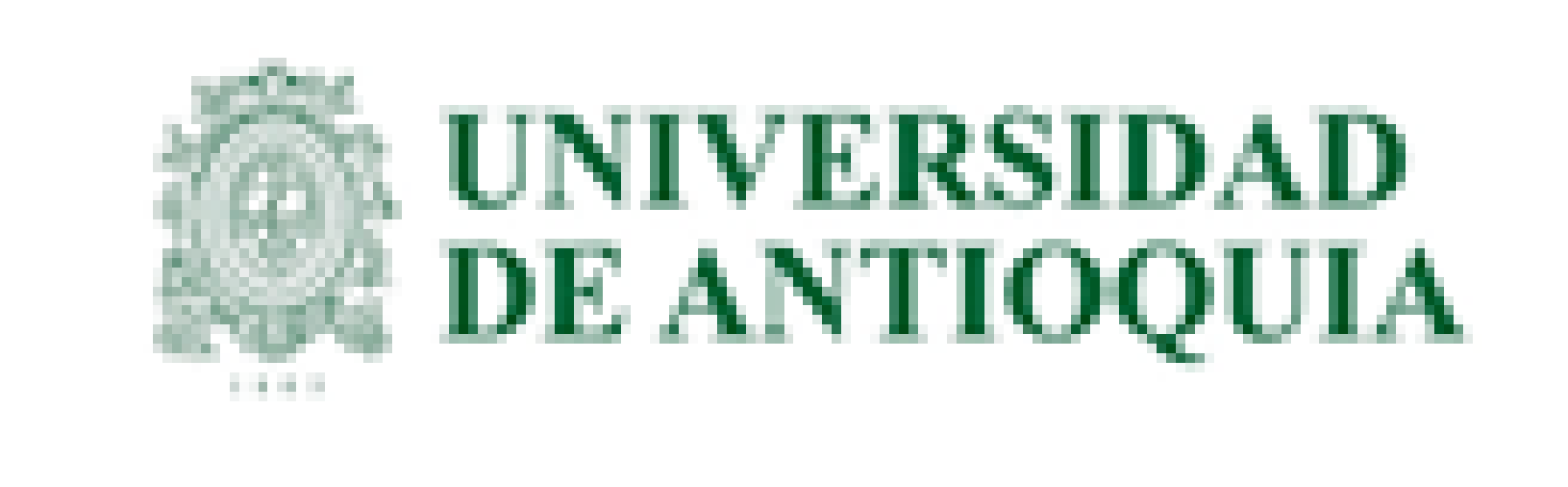 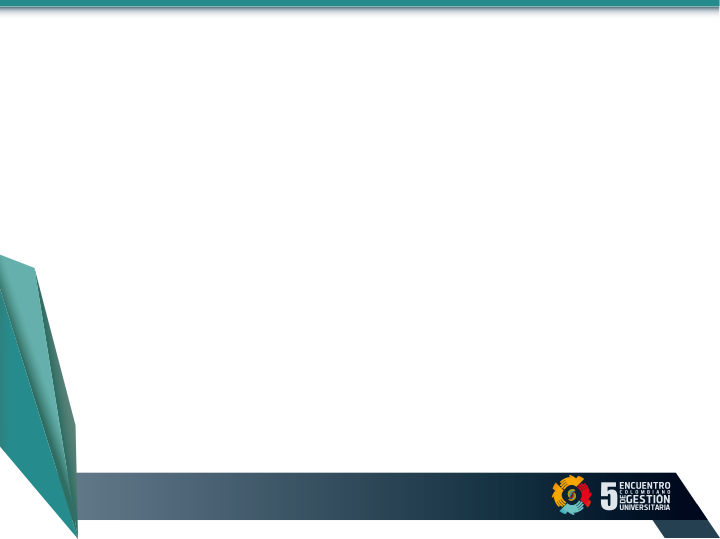 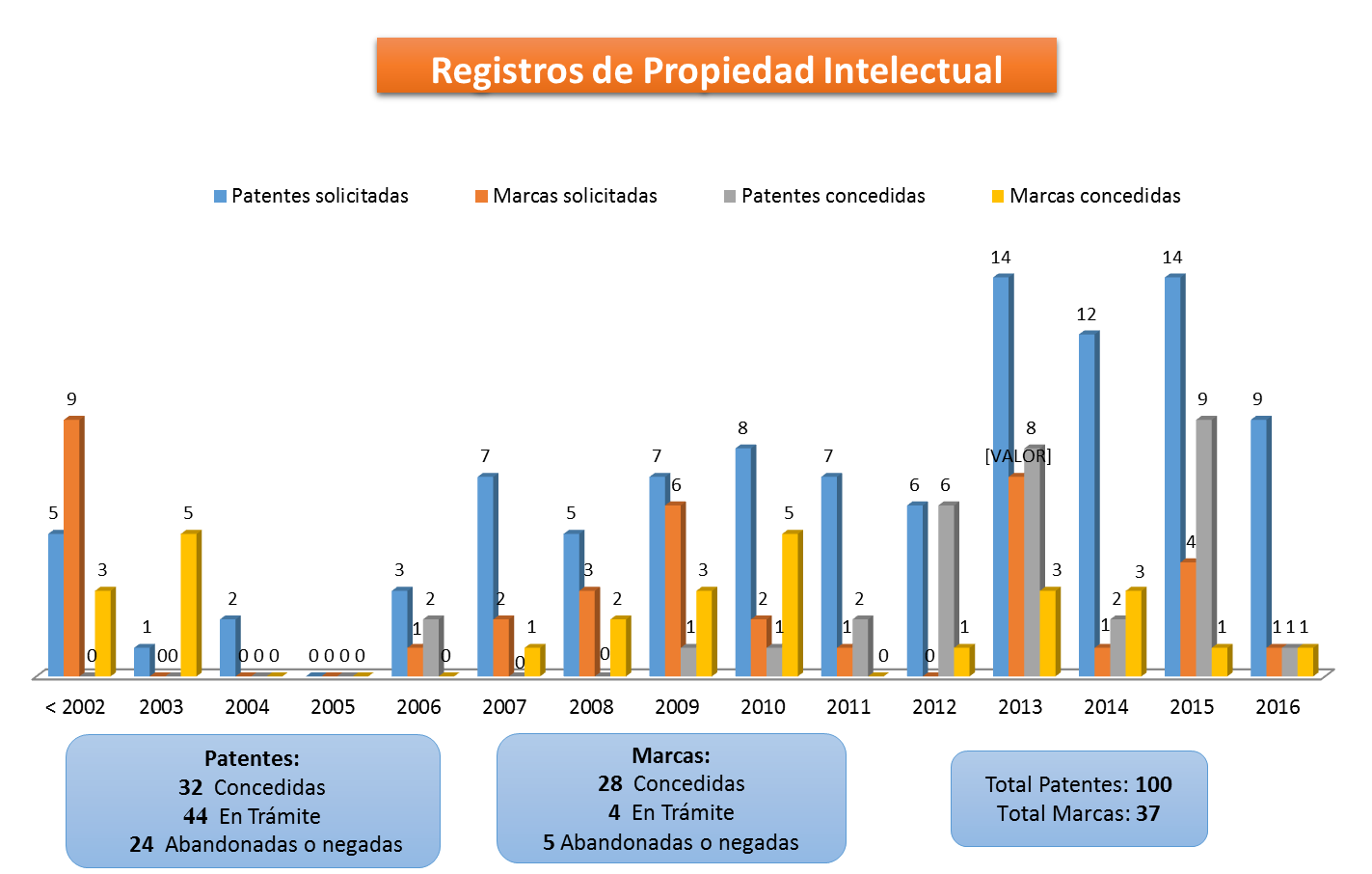 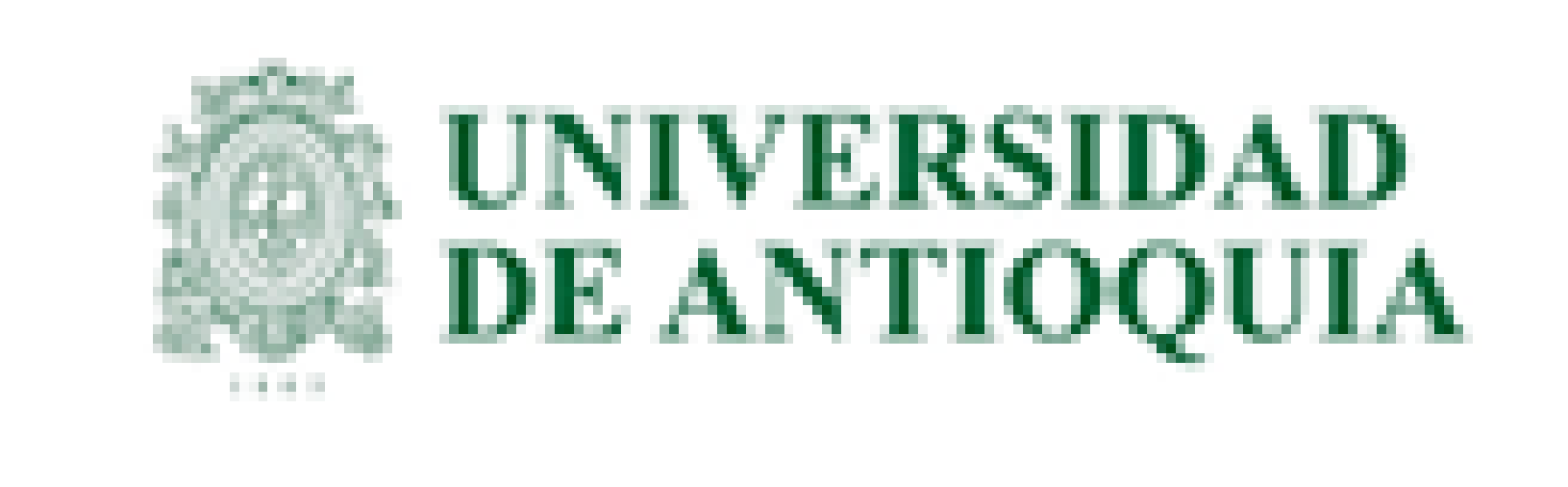 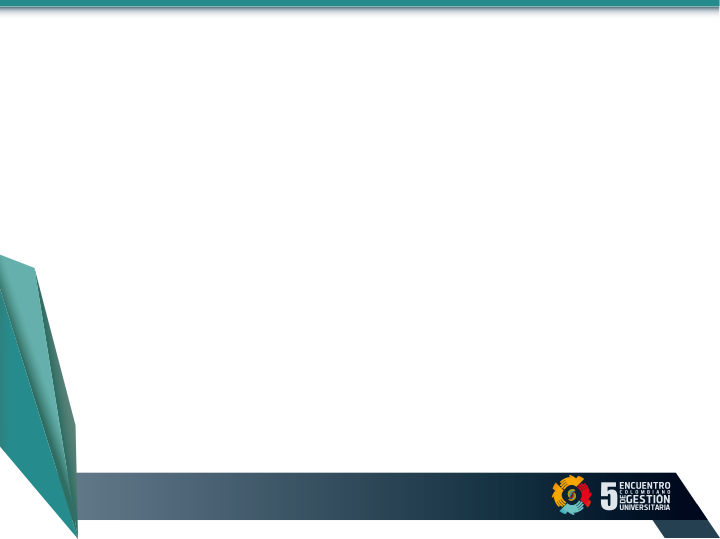 Ingresos por Regalías derivadas de la gestión tecnológica
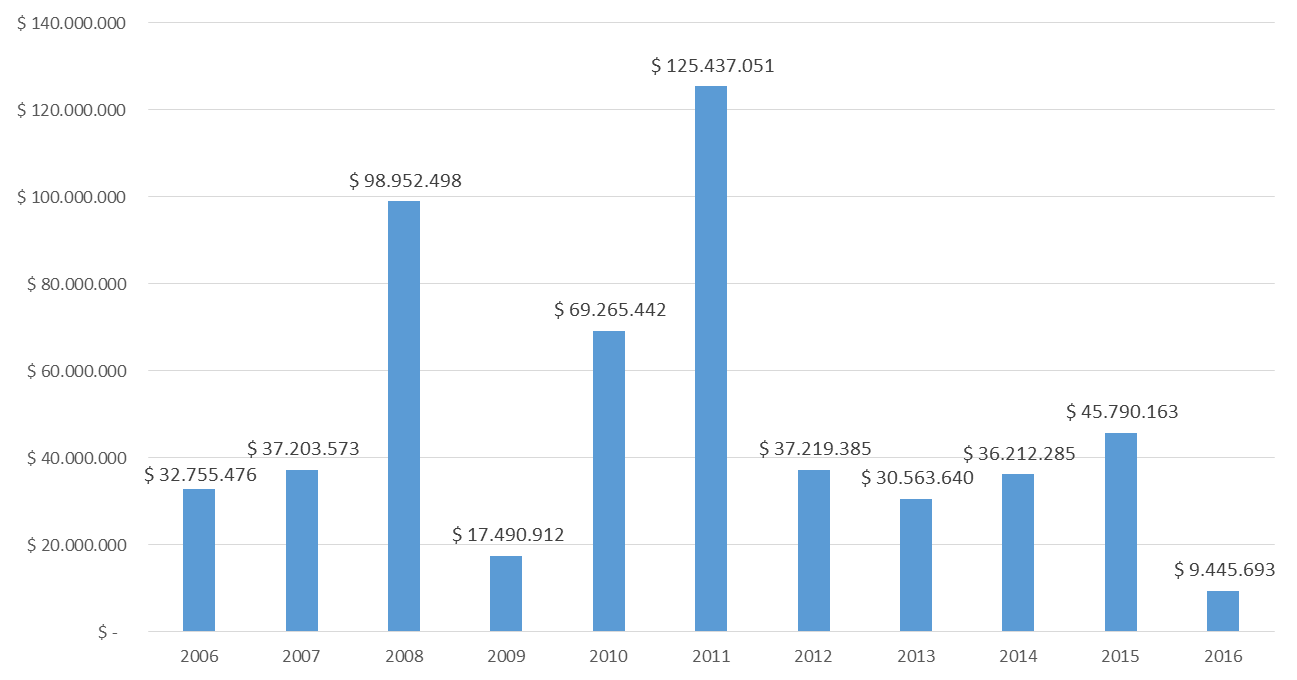 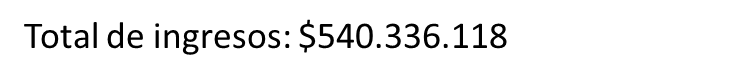 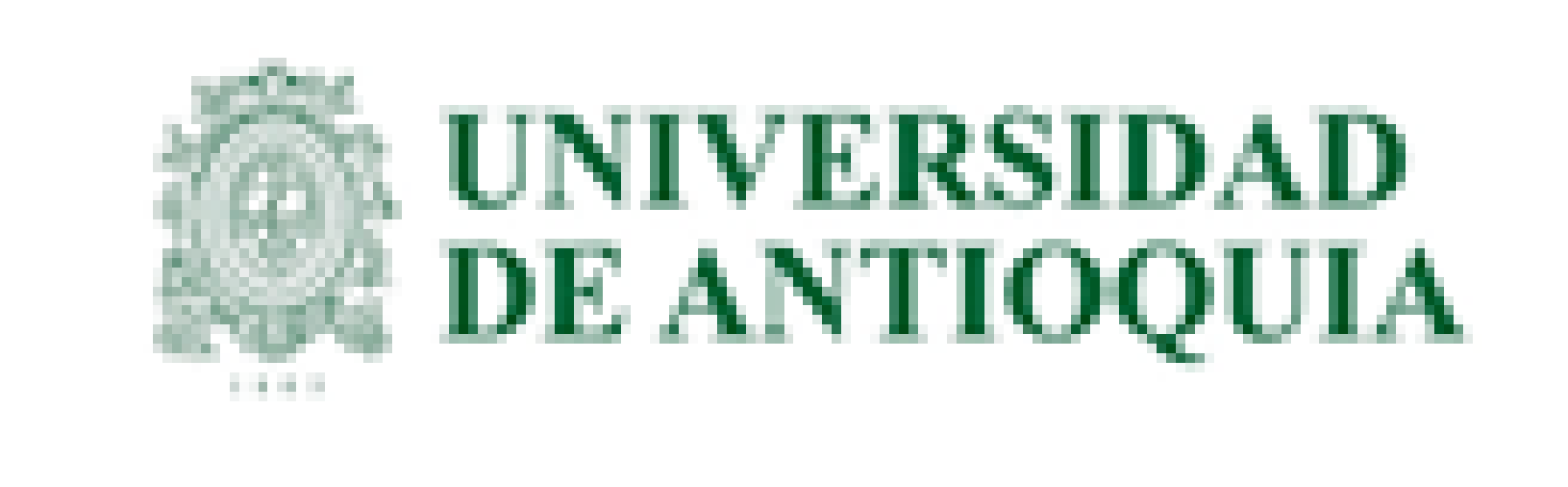 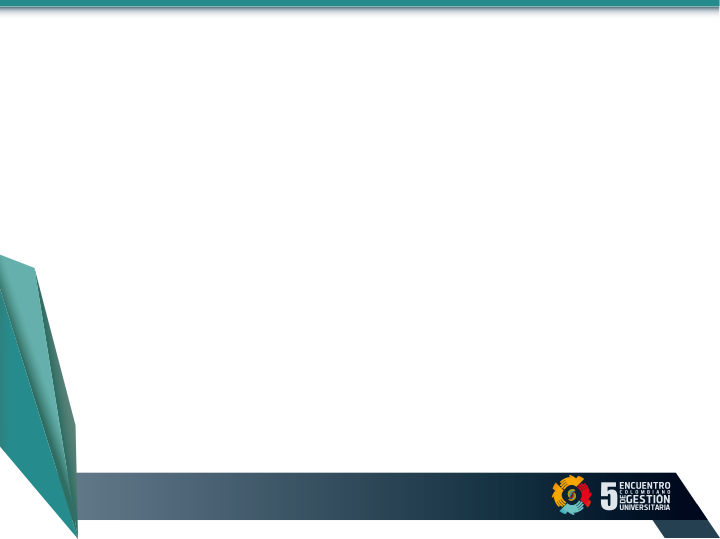 Distribución de regalías (Resolución Rectoral 33944)
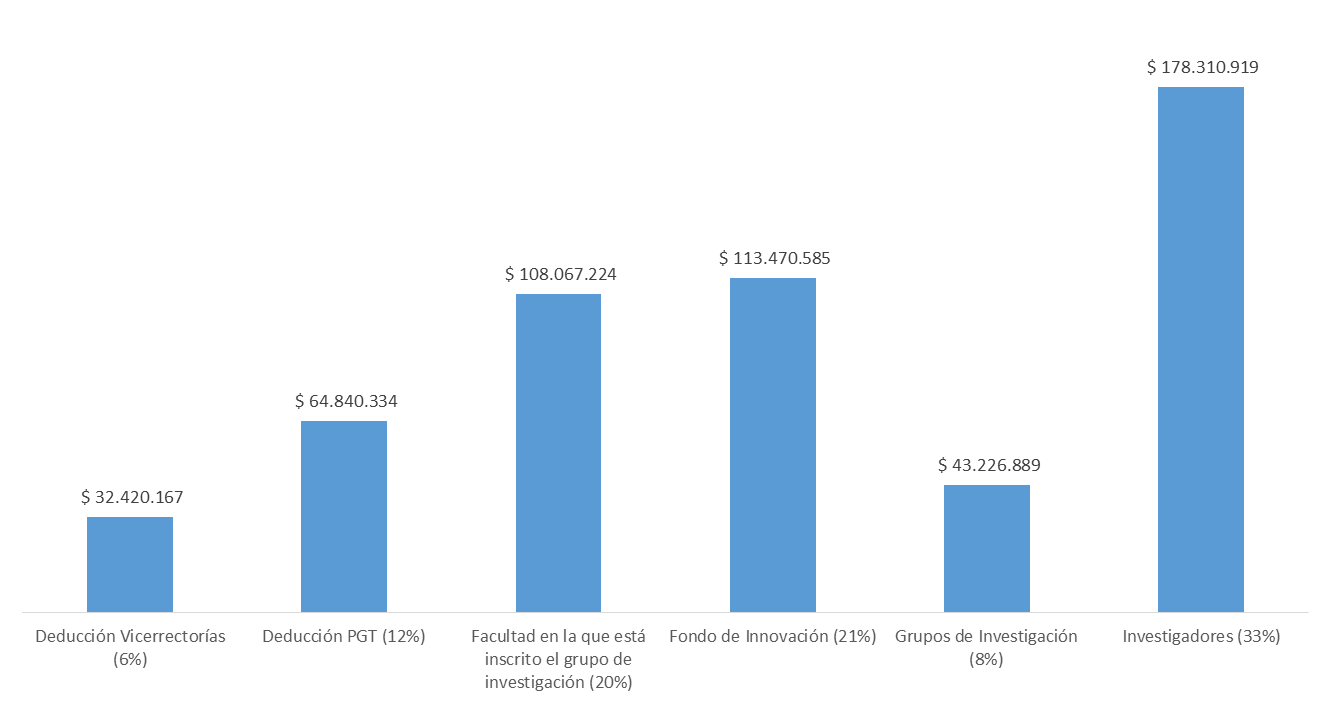 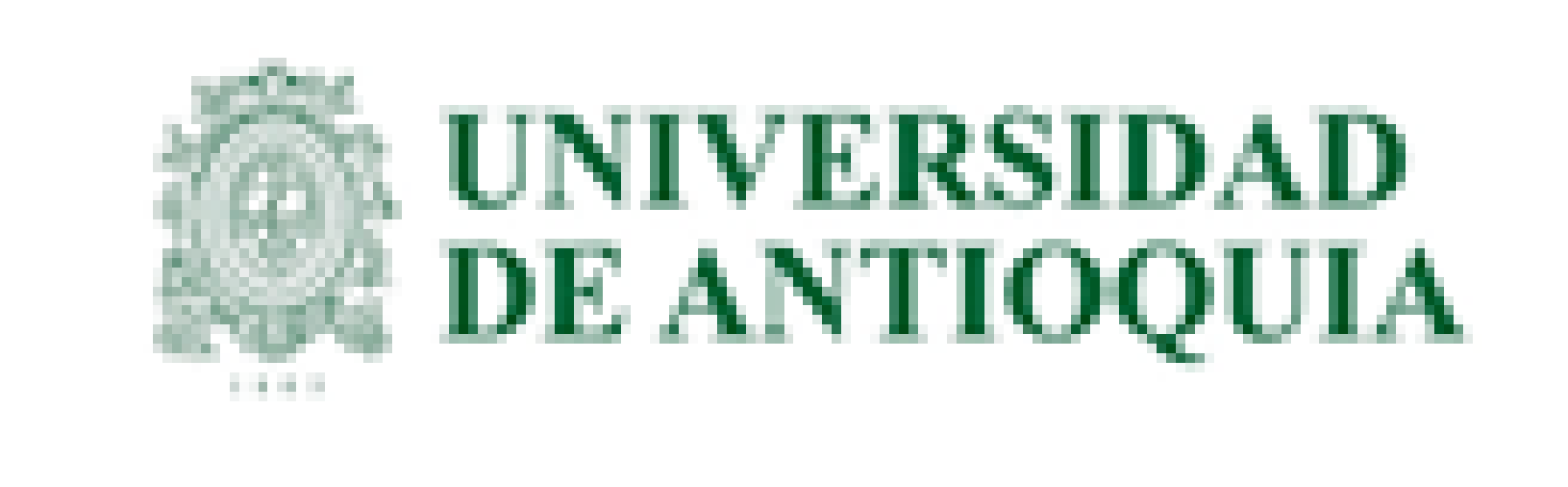 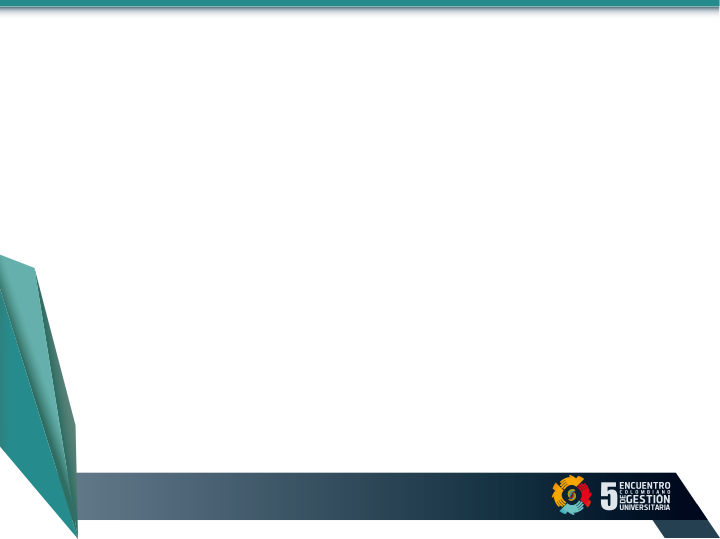 Patentes Concedidas n=32 (2006 – 2016)
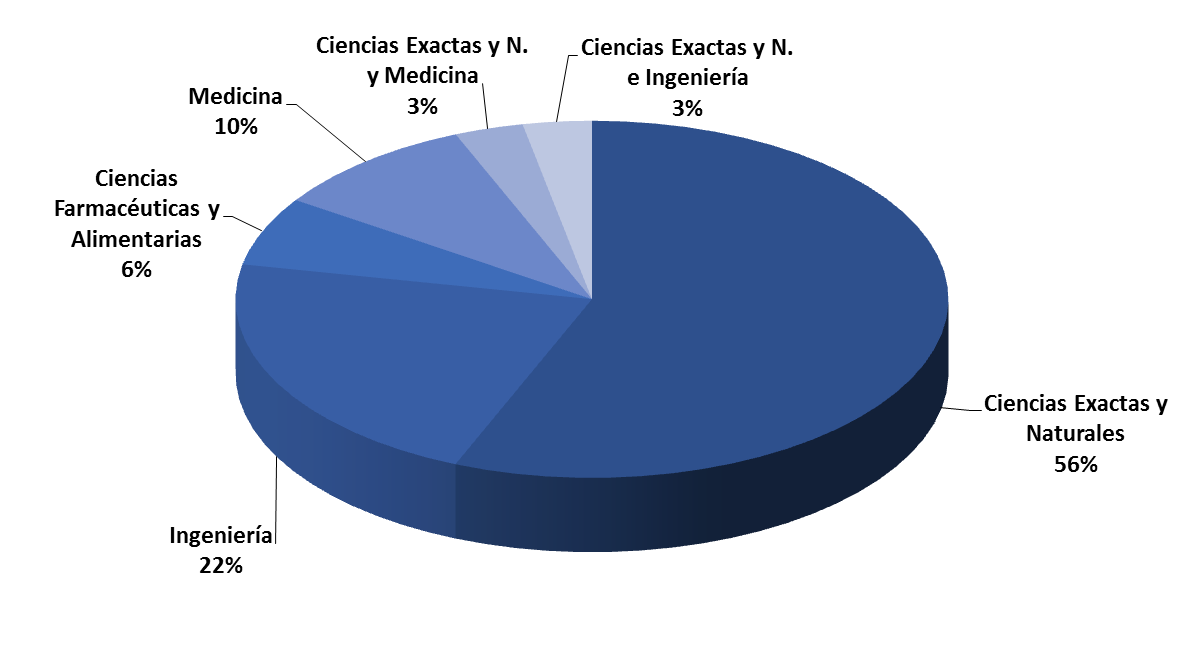 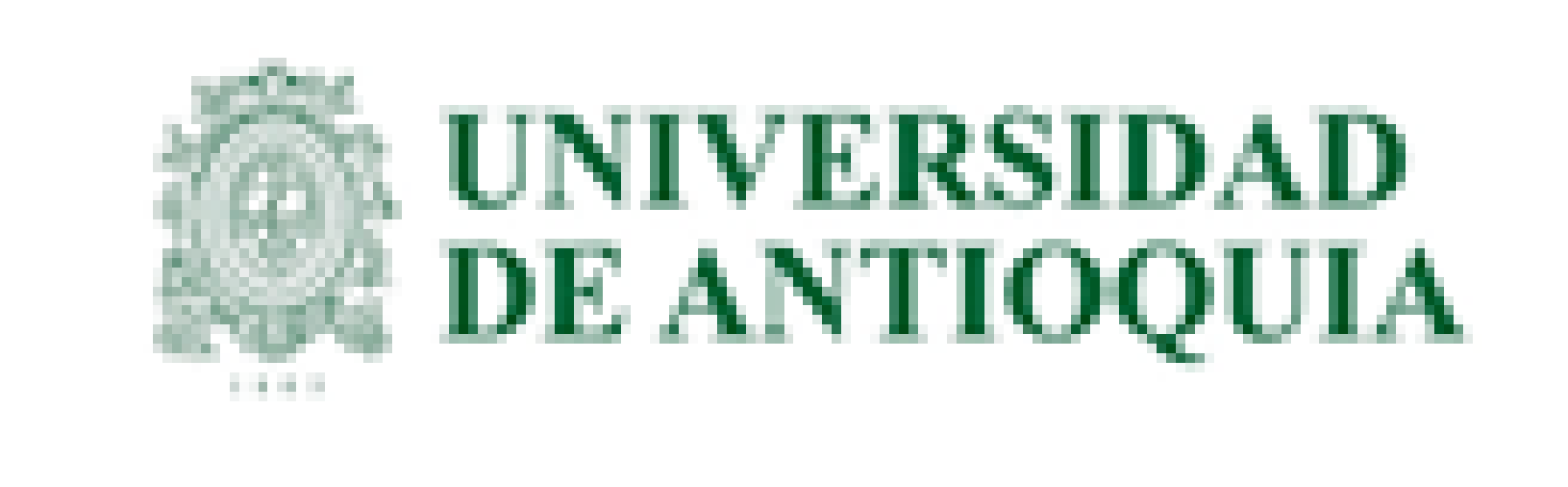 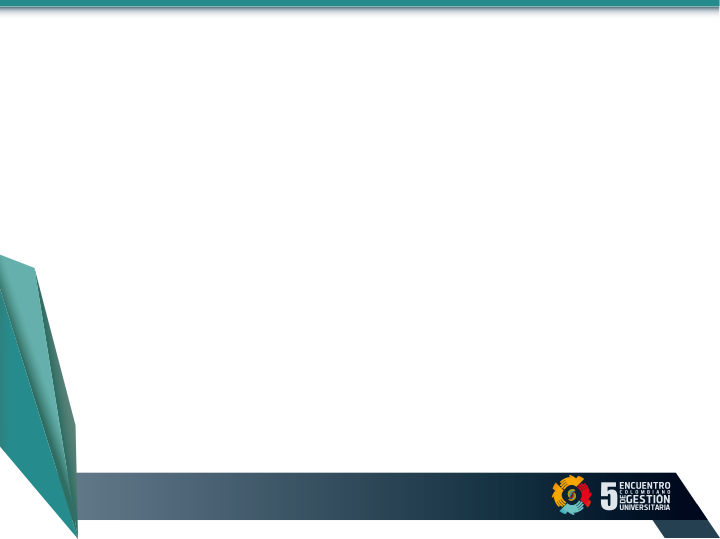 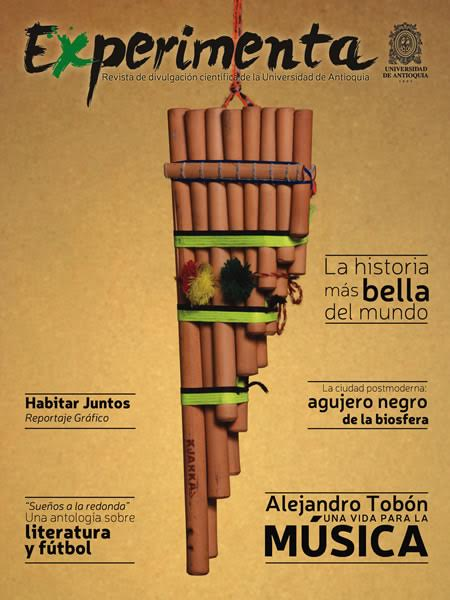 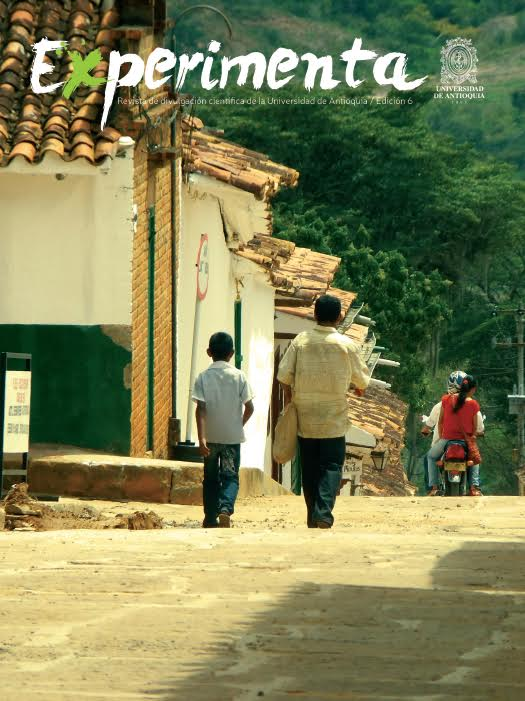 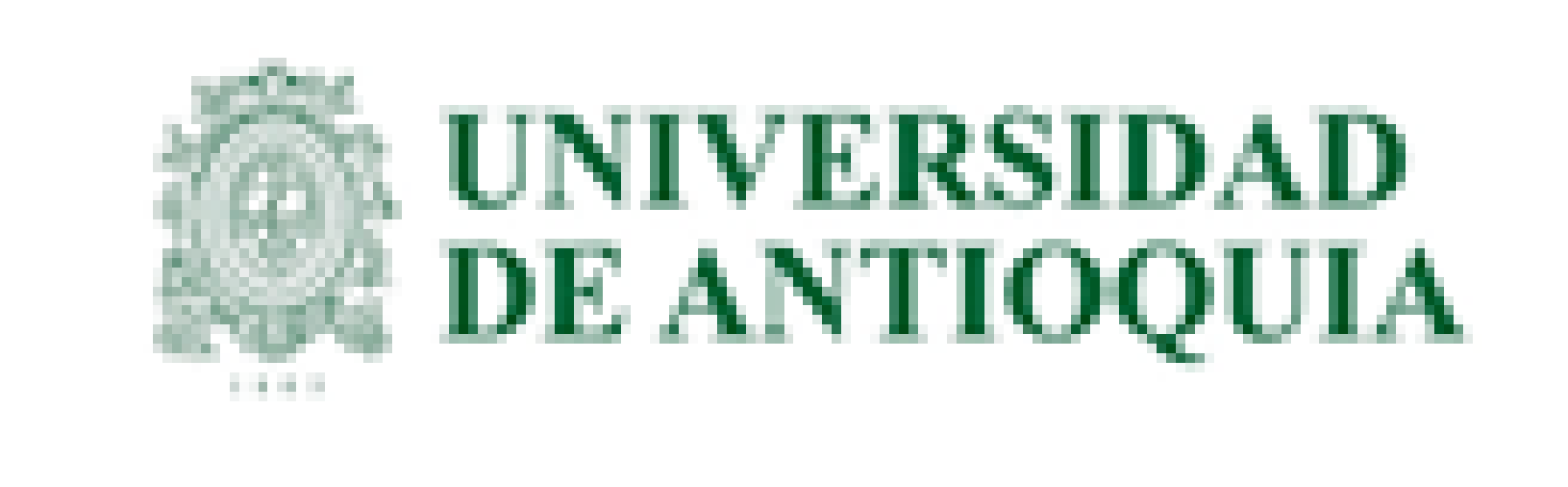